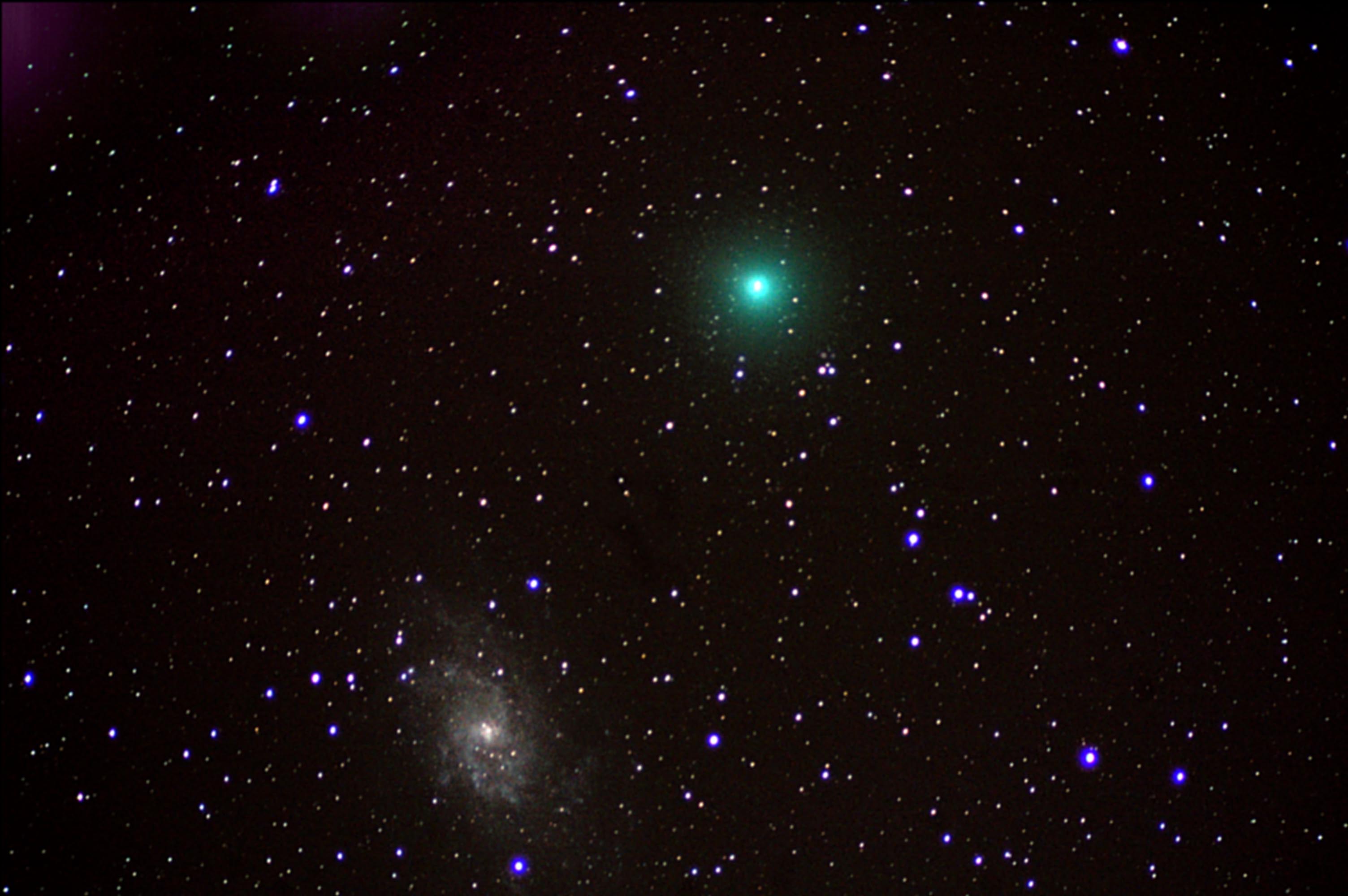 Tests of Lorentz and CPT Violation with Neutrinos
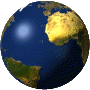 Teppei Katori
Queen Mary University of London
NExT meeting, University of Southampton, UK, Nov. 27, 2013
1
Teppei Katori
11/27/13
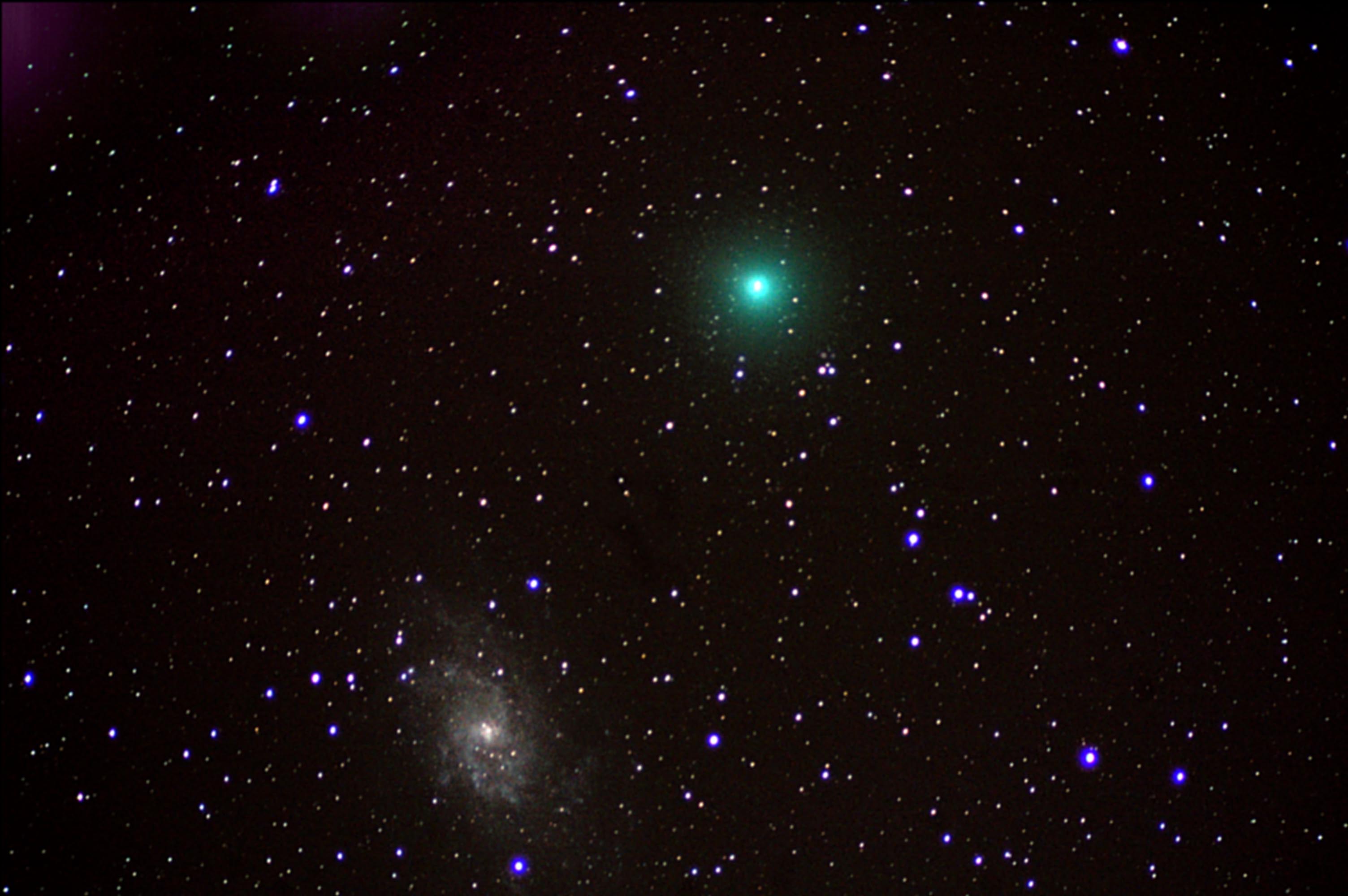 Tests of Lorentz and CPT Violation with Neutrinos
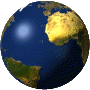 Teppei Katori
Queen Mary University of London
NExT meeting, University of Southampton, UK, Nov. 27, 2013
2
Teppei Katori
11/27/13
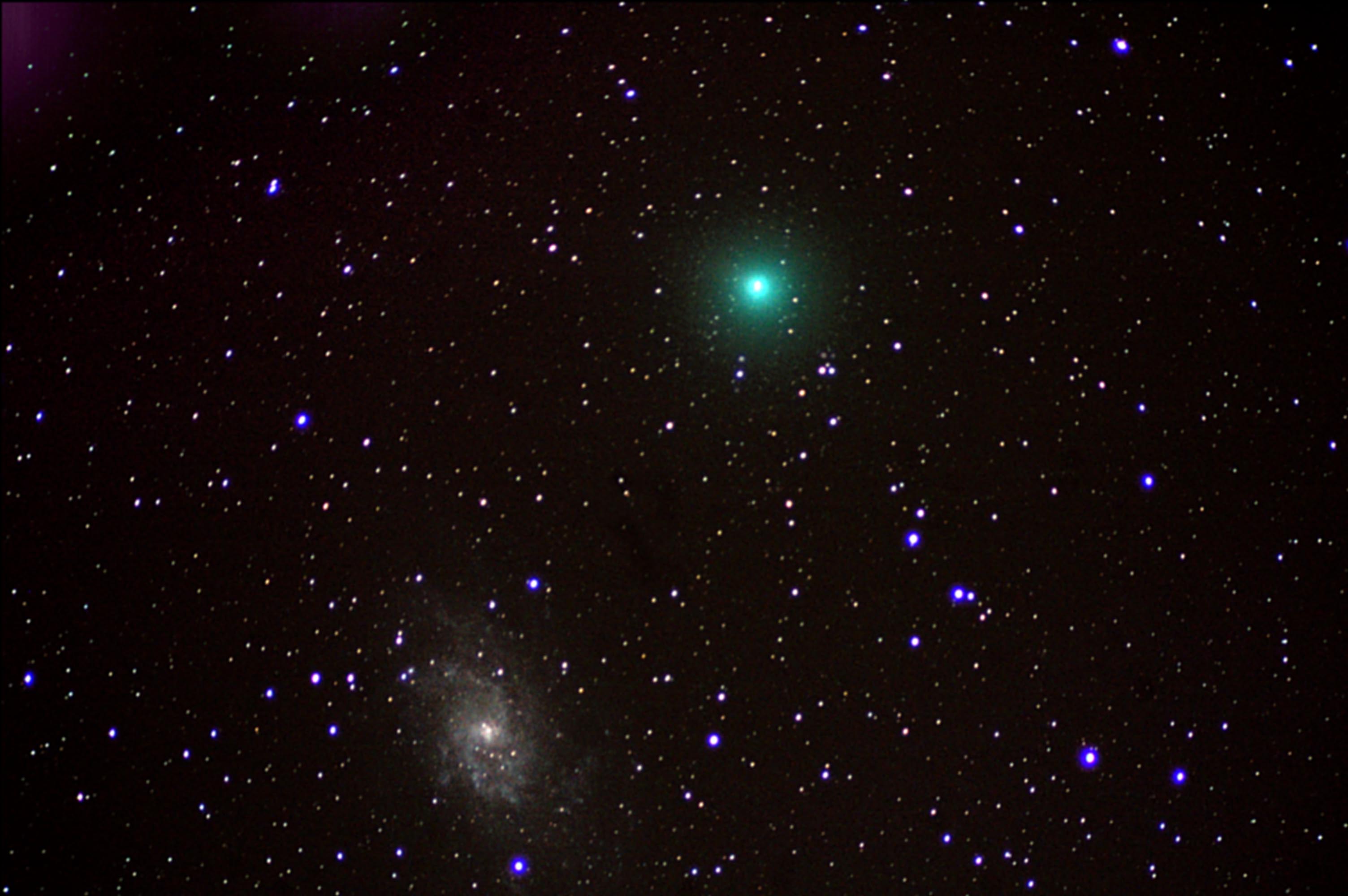 Tests of Lorentz and CPT Violation with Neutrinos
outline 1. Spontaneous Lorentz symmetry breaking 2. What is Lorentz and CPT violation?
 3. Modern test of Lorentz violation
 4. Test for Lorentz violation with MiniBooNE experiment
 5. Test for Lorentz violation with Double Chooz experiment
 6. Conclusion
Teppei Katori
Queen Mary University of London
NExT meeting, University of Southampton, UK, Nov. 27, 2013
3
Teppei Katori
11/27/13
1. Spontaneous Lorentz symmetry breaking
2. What is Lorentz and CPT violation?3. Modern test of Lorentz violation
4. Test of Lorenz violation with MiniBooNE
5. Test of Lorentz violation with Double Chooz
6. Conclusion
4
Teppei Katori
11/27/13
1. Spontaneous Lorentz symmetry breaking (SLSB)
Every fundamental symmetry needs to be tested, including Lorentz symmetry.

After the recognition of theoretical processes that create Lorentz violation, testing Lorentz invariance becomes very exciting

Lorentz and CPT violation has been shown to occur in Planck scale theories, including:
 - string theory
 - noncommutative field theory
 - quantum loop gravity
 - extra dimensions
 - etc

However, it is very difficult to build a self-consistent theory with Lorentz violation...
5
Teppei Katori
11/27/13
1. Spontaneous Lorentz symmetry breaking (SLSB)
Every fundamental symmetry needs to be tested, including Lorentz symmetry.

After the recognition of theoretical processes that create Lorentz violation, testing Lorentz invariance becomes very exciting

Lorentz and CPT violation has been shown to occur in Planck scale theories, including:
 - string theory
 - noncommutative field theory
 - quantum loop gravity
 - extra dimensions
 - etc

However, it is very difficult to build a self-consistent theory with Lorentz violation...
Spontaneous Symmetry Breaking (SSB)!
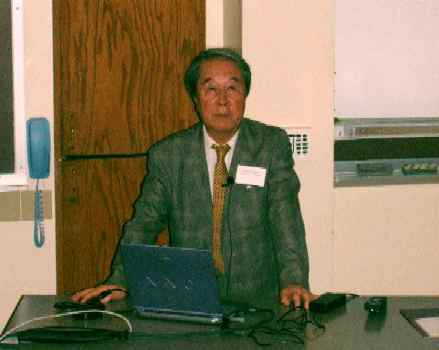 Y. Nambu 
(Nobel prize winner 2008),
picture taken from CPT04 at Bloomington, IN
6
Teppei Katori
11/27/13
1. Spontaneous Lorentz symmetry breaking (SLSB)
vacuum Lagrangian for fermion
e.g.) SSB of scalar field in Standard Model (SM)
 - If the scalar field has Mexican hat potential
SSB
f
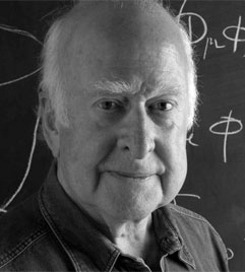 7
Teppei Katori
11/27/13
1. Spontaneous Lorentz symmetry breaking (SLSB)
vacuum Lagrangian for fermion
e.g.) SSB of scalar field in Standard Model (SM)
 - If the scalar field has Mexican hat potential
f
SSB
f
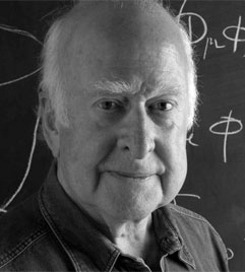 Particle acquires mass term!
8
Teppei Katori
11/27/13
1. Spontaneous Lorentz symmetry breaking (SLSB)
Kostelecký and Samuel
PRD39(1989)683
vacuum Lagrangian for fermion
e.g.) SSB of scalar field in Standard Model (SM)
 - If the scalar field has Mexican hat potential





e.g.) SLSB in string field theory
 - There are many Lorentz vector fields
 - If any of vector field has Mexican hat potential
f
SSB
f
f
SLSB
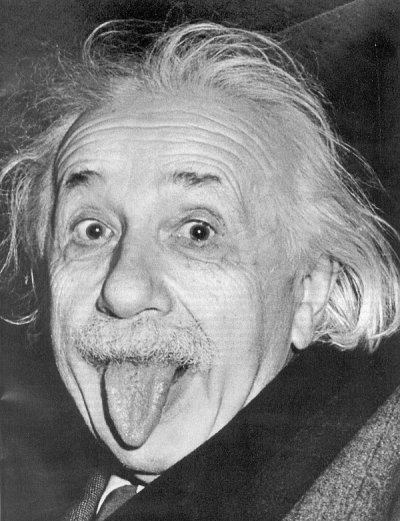 am
9
Teppei Katori
11/27/13
1. Spontaneous Lorentz symmetry breaking (SLSB)
Kostelecký and Samuel
PRD39(1989)683
am
vacuum Lagrangian for fermion
e.g.) SSB of scalar field in Standard Model (SM)
 - If the scalar field has Mexican hat potential





e.g.) SLSB in string field theory
 - There are many Lorentz vector fields
 - If any of vector field has Mexican hat potential
f
SSB
f
f
SLSB
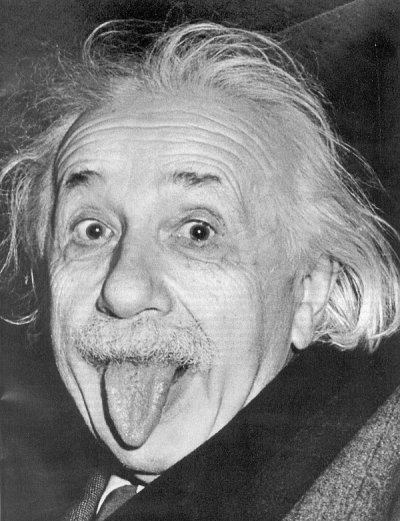 Lorentz symmetry is spontaneously broken!
am
10
Teppei Katori
11/27/13
1. Spontaneous Lorentz symmetry breaking
Test of Lorentz violation is to find the coupling of these background fields and ordinary fields (electrons, muons, neutrinos, etc); then the physical quantities may depend on the rotation of the earth (sidereal time dependence).
background fields of the universe
vacuum Lagrangian for fermion
Scientific American (Sept. 2004)
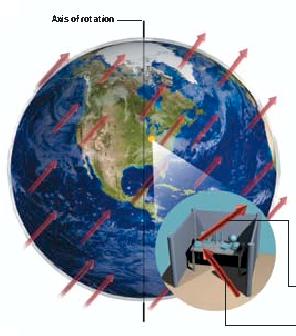 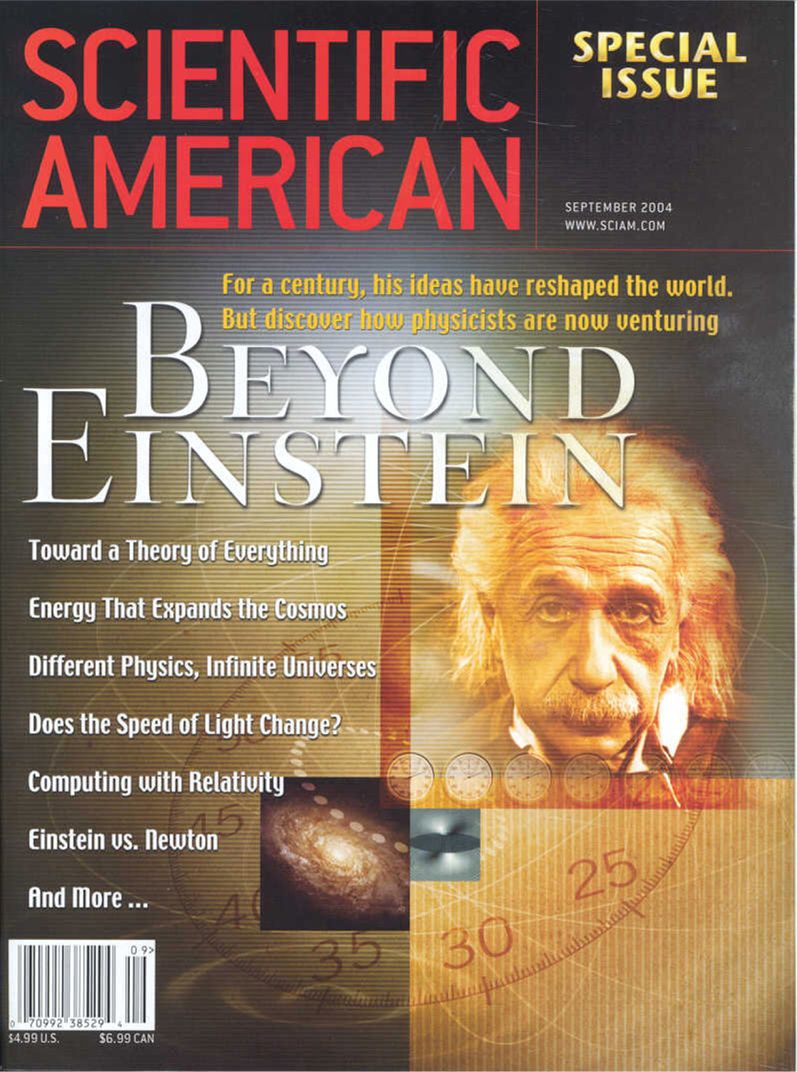 PM 6:00

AM 6:00
11
Teppei Katori
11/27/13
1. Spontaneous Lorentz symmetry breaking
Test of Lorentz violation is to find the coupling of these background fields and ordinary fields (electrons, muons, neutrinos, etc); then the physical quantities may depend on the rotation of the earth (sidereal time dependence).







Sidereal time dependence
The smoking gun of Lorentz violation is the sidereal time dependence of the observables.

Solar time:     24h 00m 00.0s
sidereal time: 23h 56m 04.1s

Sidereal time dependent physics is often smeared out in solar time distribution
 Maybe we have some evidence of Lorentz violation but we just didn’t notice?!

Target scale
Since it is Planck scale physics, either >1019GeV or <10-19GeV is the interesting region. >1019GeV is not possible (LHC is 104GeV), but <10-19GeV is possible.
background fields of the universe
vacuum Lagrangian for fermion
12
Teppei Katori
11/27/13
1. Spontaneous Lorentz symmetry breaking
2. What is Lorentz and CPT violation?3. Modern test of Lorentz violation
4. Test of Lorenz violation with MiniBooNE
5. Test of Lorentz violation with Double Chooz
6. Conclusion
13
Teppei Katori
11/27/13
2. What is Lorentz violation?
y
x
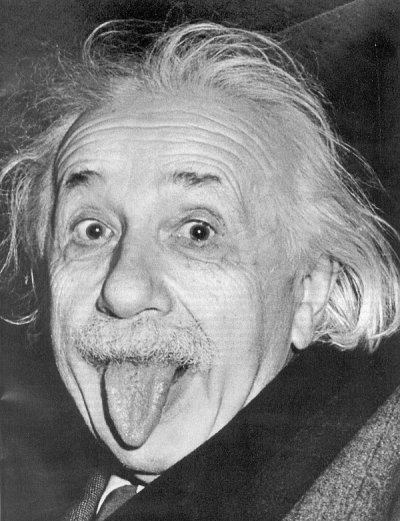 14
Teppei Katori
11/27/13
2. What is Lorentz violation?
y
x
hypothetical background vector field
moving particle
Einstein
(observer)
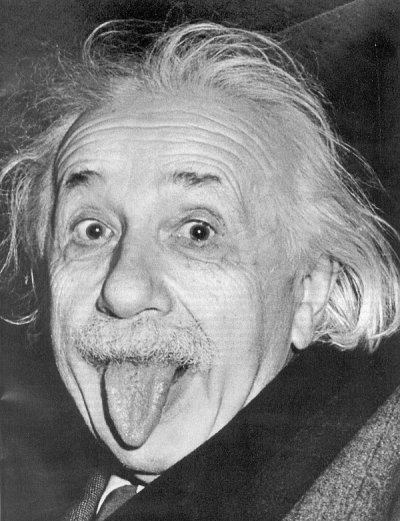 15
Teppei Katori
11/27/13
2. What is Lorentz violation?
y
x
Under the particle Lorentz transformation:
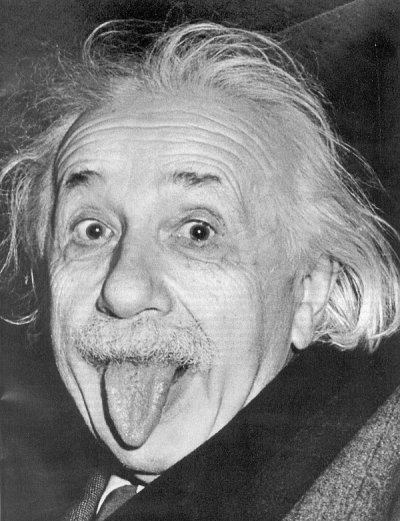 16
Teppei Katori
11/27/13
2. What is Lorentz violation?
y
x
Under the particle Lorentz transformation:
Lorentz violation is observable when a particle is moving in the fixed coordinate space
Lorentz violation!
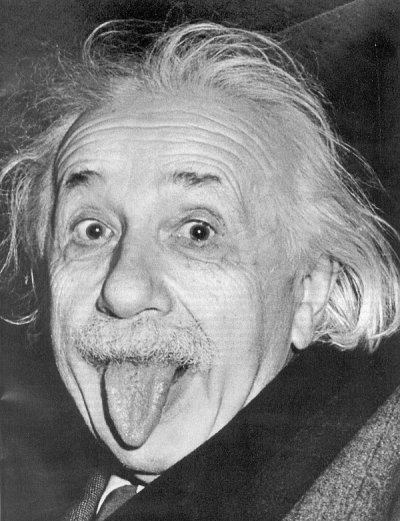 17
Teppei Katori
11/27/13
[Speaker Notes: particle motion depends on direction]
2. What is Lorentz violation?
y
x
Under the particle Lorentz transformation:
Under the observer Lorentz transformation:
y
Lorentz violation is observable when a particle is moving in the fixed coordinate space
x
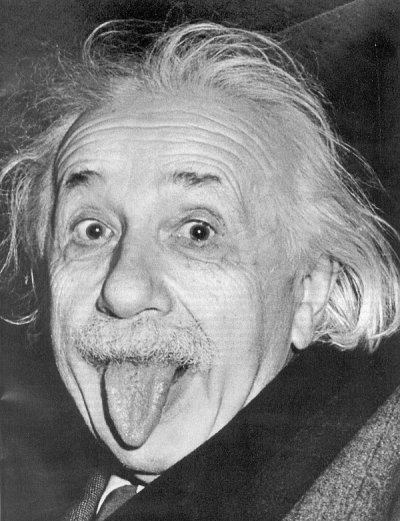 18
Teppei Katori
11/27/13
2. What is Lorentz violation?
y
x
Under the particle Lorentz transformation:
Under the observer Lorentz transformation:
y
Lorentz violation is observable when a particle is moving in the fixed coordinate space
x
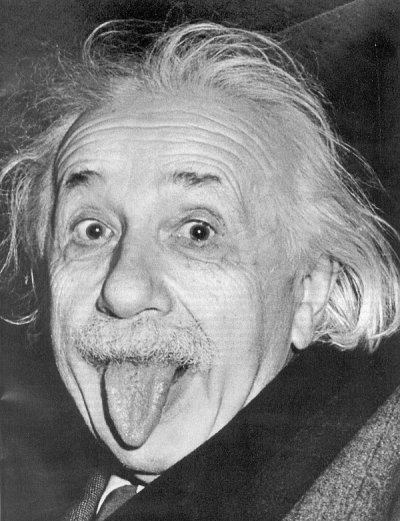 19
Teppei Katori
11/27/13
2. What is Lorentz violation?
y
x
Under the particle Lorentz transformation:
Under the observer Lorentz transformation:
y
Lorentz violation cannot be generated by observers motion (coordinate transformation is unbroken)

all observers agree for all observations
Lorentz violation is observable when a particle is moving in the fixed coordinate space
x
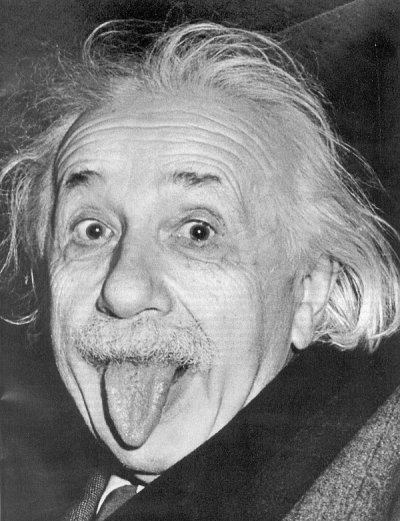 20
Teppei Katori
11/27/13
[Speaker Notes: Lorentz violating effect in one frame is conserved in other frame]
2. CPT violation implies Lorentz violation
Greenberg, PRL(2002)231602
Lorentz invariance of quantum field theory
Lorentz invariance
CPT
CPT violation implies Lorentz violation in interactive quantum field theory.
Lorentz invariance
Lorentz invariance
t
t
causality
x
x
21
Teppei Katori
11/27/13
1. Spontaneous Lorentz symmetry breaking
2. What is Lorentz and CPT violation?3. Modern test of Lorentz violation
4. Test of Lorenz violation with MiniBooNE
5. Test of Lorentz violation with Double Chooz
6. Conclusion
22
Teppei Katori
11/27/13
3. Test of Lorentz violation
Lorentz violation is realized as a coupling of particle fields and background fields, so the basic strategy to find Lorentz violation is:

 (1) choose the coordinate system
 (2) write down the Lagrangian, including Lorentz-violating terms under the formalism
 (3) write down the observables using this Lagrangian
23
Teppei Katori
11/27/13
3. Test of Lorentz violation
Lorentz violation is realized as a coupling of particle fields and background fields, so the basic strategy to find Lorentz violation is:

 (1) choose the coordinate system
 (2) write down the Lagrangian, including Lorentz-violating terms under the formalism
 (3) write down the observables using this Lagrangian

 - Neutrino beamline is described in Sun-centred coordinates
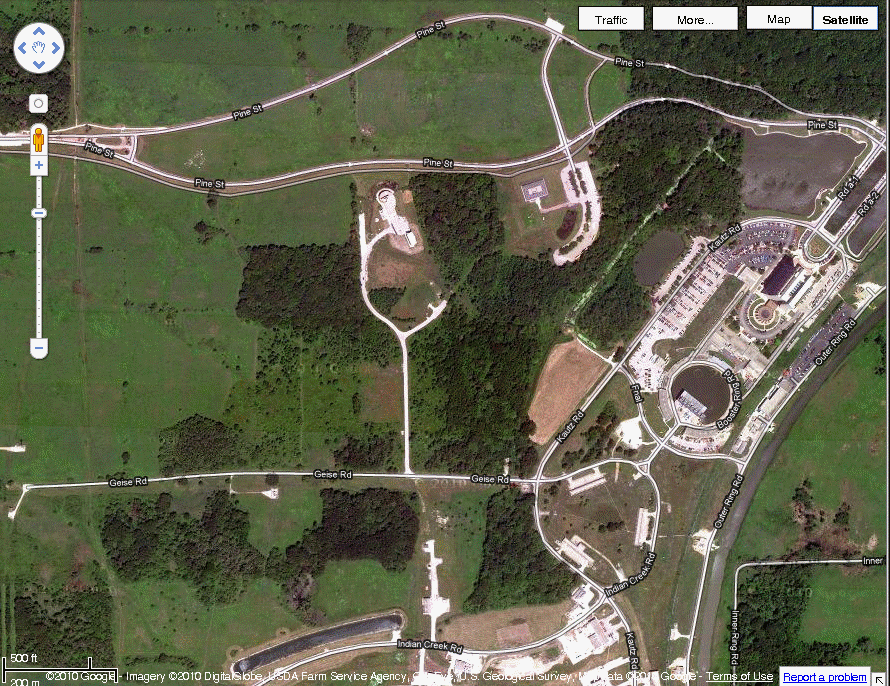 Fermilab Google© map
MiniBooNE
Vernal equinox
Z
541m
Winter
solstice
MI12
Earth
Sun
Y
Summer
solstice
Autumn equinox
X
MiniBooNE beamline
24
Teppei Katori
11/27/13
[Speaker Notes: MiniBooNE experiment at Fermilab which I will discuss later]
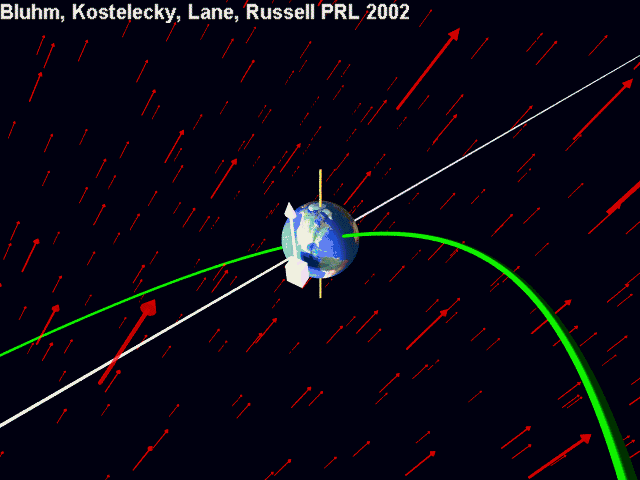 25
Teppei Katori
11/27/13
3. Test of Lorentz violation
Kostelecký and Mewes
PRD69(2004)016005
Lorentz violation is realized as a coupling of particle fields and background fields, so the basic strategy to find Lorentz violation is:

 (1) choose the coordinate system
 (2) write down the Lagrangian, including Lorentz-violating terms under the formalism
 (3) write down the observables using this Lagrangian

Standard Model Extension (SME) is the standard formalism for the general search for Lorentz violation. SME is a minimum extension of QFT with Particle Lorentz violation

SME Lagrangian in neutrino sector




SME coefficients
26
Teppei Katori
11/27/13
3. Test of Lorentz violation
Kostelecký and Mewes
PRD69(2004)016005
CPT odd
CPT even
Lorentz violation is realized as a coupling of particle fields and background fields, so the basic strategy to find Lorentz violation is:

 (1) choose the coordinate system
 (2) write down the Lagrangian, including Lorentz-violating terms under the formalism
 (3) write down the observables using this Lagrangian

Standard Model Extension (SME) is the standard formalism for the general search for Lorentz violation. SME is a minimum extension of QFT with Particle Lorentz violation

SME Lagrangian in neutrino sector




SME coefficients
27
Teppei Katori
11/27/13
3. Test of Lorentz violation
Kostelecký and Mewes
PRD70(2004)076002
sidereal frequency

sidereal time
Lorentz violation is realized as a coupling of particle fields and background fields, so the basic strategy to find Lorentz violation is:

 (1) choose the coordinate system
 (2) write down the Lagrangian, including Lorentz-violating terms under the formalism
 (3) write down the observables using this Lagrangian

Various physics are predicted under SME, but among them, the smoking gun of Lorentz violation is the sidereal time dependence of the observables

solar time:      24h 00m 00.0s
sidereal time: 23h 56m 04.1s

Lorentz-violating neutrino oscillation probability for short-baseline experiments
28
Teppei Katori
11/27/13
3. Test of Lorentz violation
Kostelecký and Mewes
PRD70(2004)076002
sidereal frequency

sidereal time
Lorentz violation is realized as a coupling of particle fields and background fields, so the basic strategy to find Lorentz violation is:

 (1) choose the coordinate system
 (2) write down the Lagrangian, including Lorentz-violating terms under the formalism
 (3) write down the observables using this Lagrangian

Various physics are predicted under SME, but among them, the smoking gun of Lorentz violation is the sidereal time dependence of the observables

solar time:      24h 00m 00.0s
sidereal time: 23h 56m 04.1s

Lorentz-violating neutrino oscillation probability for short-baseline experiments






Sidereal variation analysis for short baseline neutrino oscillation is 5-parameter fitting problem
time independent amplitude              sidereal time dependent amplitude
29
Teppei Katori
11/27/13
3. Modern tests of Lorentz violation
Dedicated group of people formed a meeting since 1998.
http://www.physics.indiana.edu/~kostelec/faq.html
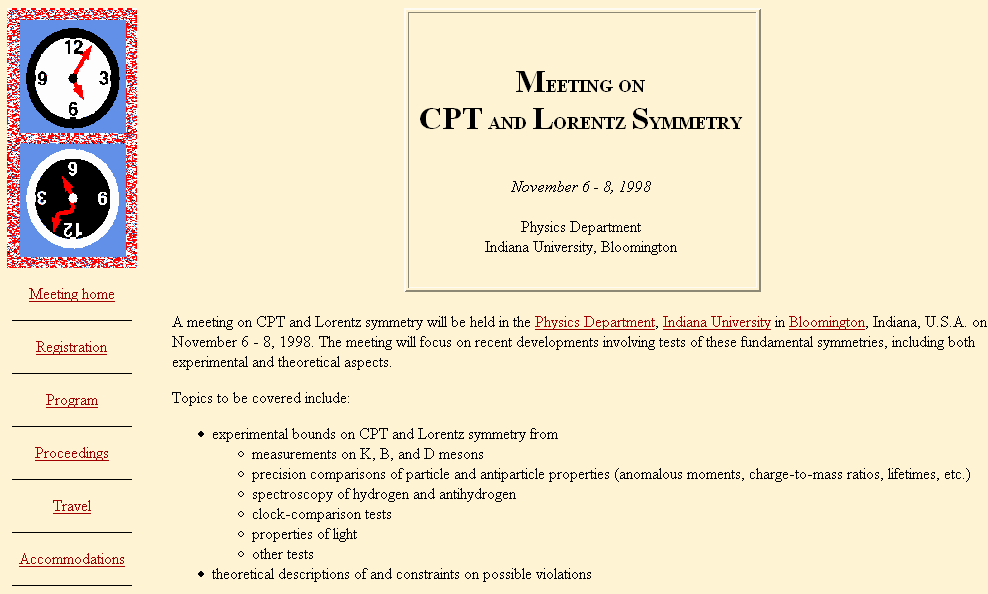 30
Teppei Katori
11/27/13
3. Modern tests of Lorentz violation
http://www.physics.indiana.edu/~kostelec/faq.html
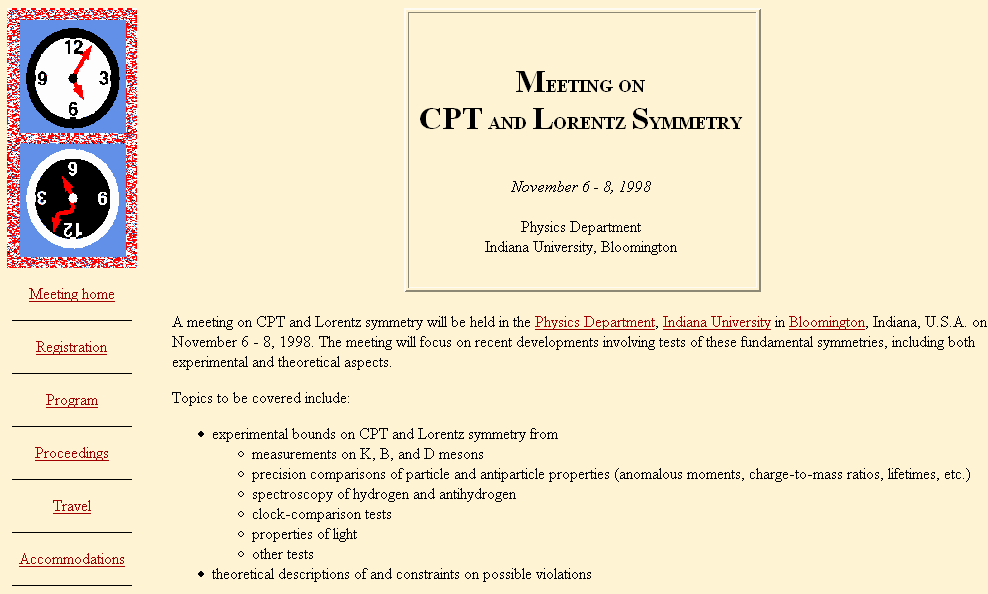 Topics:

* experimental bounds on CPT and Lorentz symmetry from
        measurements on K, B, and D mesons 
 precision comparisons of particle and antiparticle properties
 (anomalous moments, charge-to-mass ratios, lifetimes, etc.) 
 spectroscopy of hydrogen and antihydrogen 
 clock-comparison tests 
 properties of light 
 other tests 
 * theoretical descriptions of and constraints on possible violations
31
Teppei Katori
11/27/13
3. Modern tests of Lorentz violation
The second meeting was in 2001.
http://www.physics.indiana.edu/~kostelec/faq.html
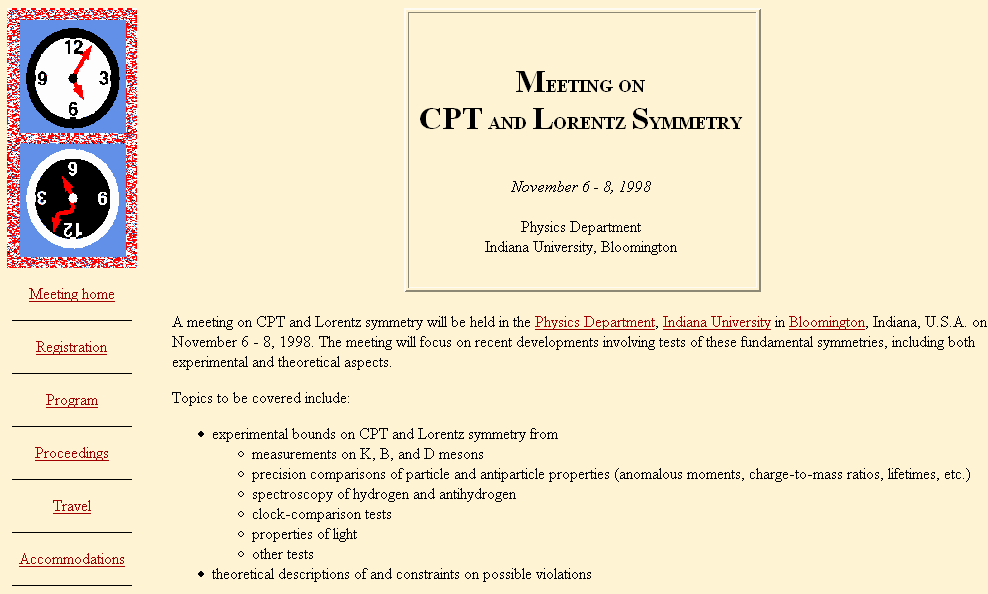 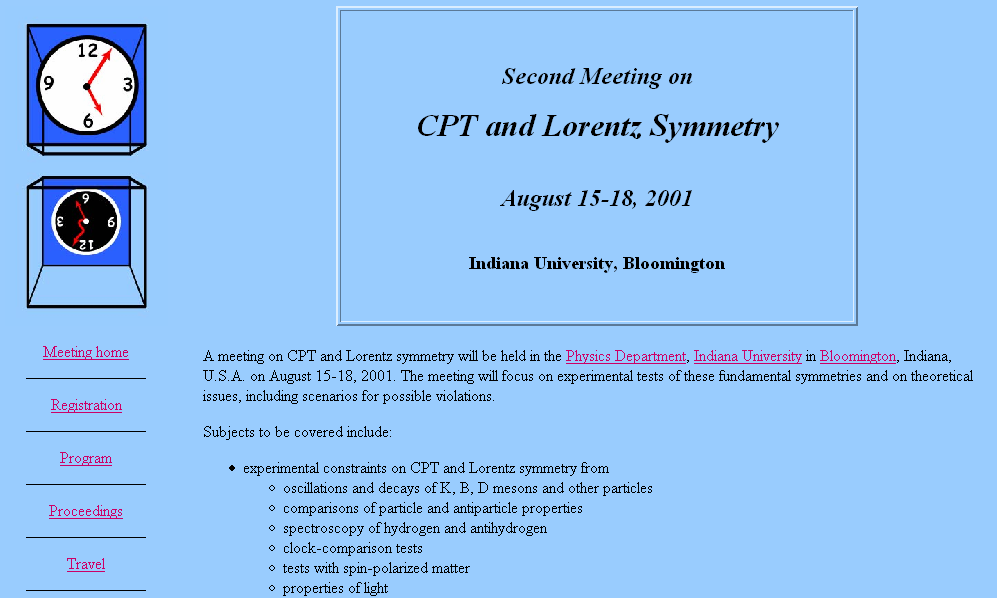 32
Teppei Katori
11/27/13
3. Modern tests of Lorentz violation
The third meeting was in 2004.
http://www.physics.indiana.edu/~kostelec/faq.html
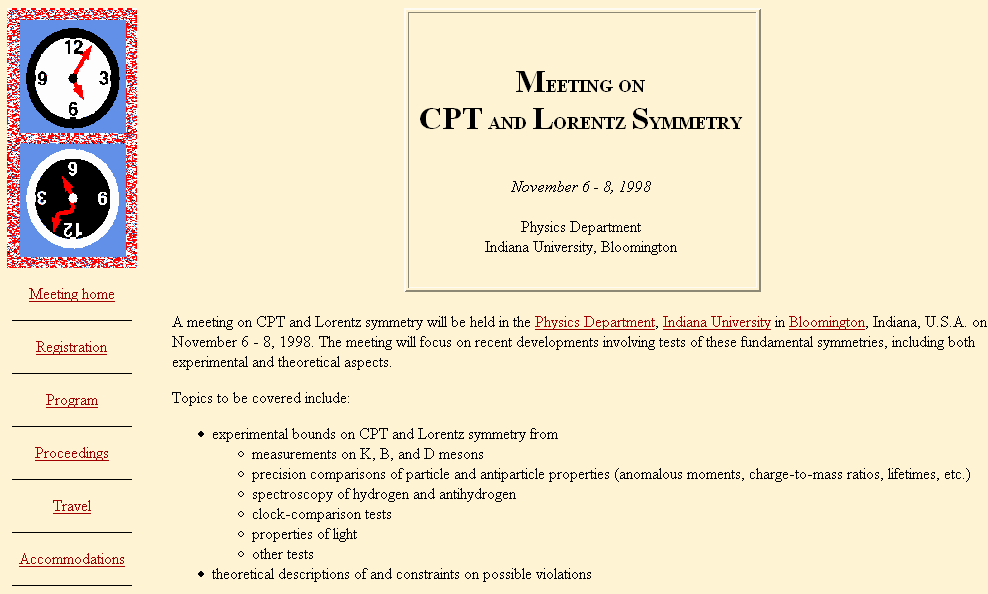 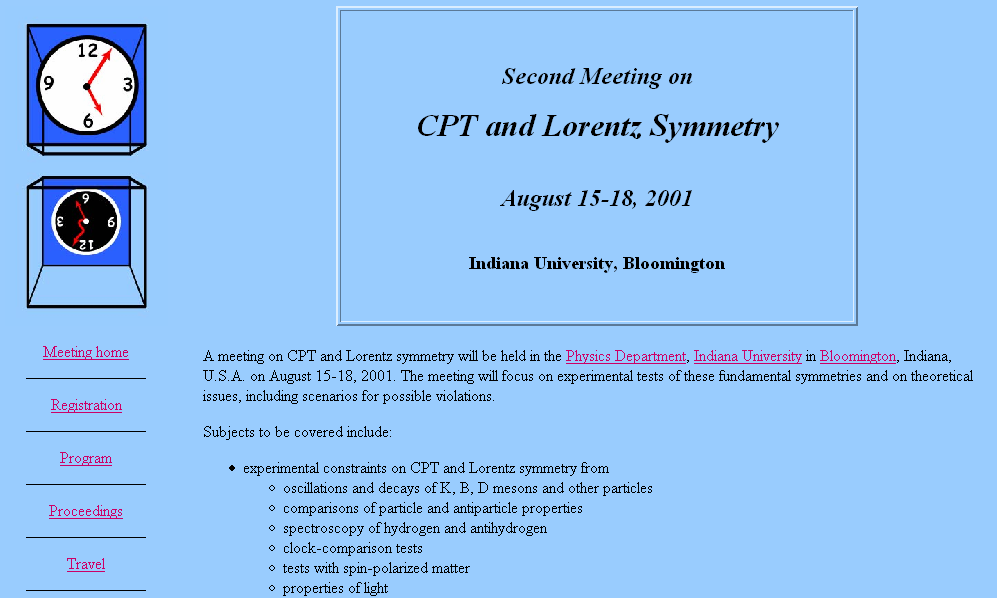 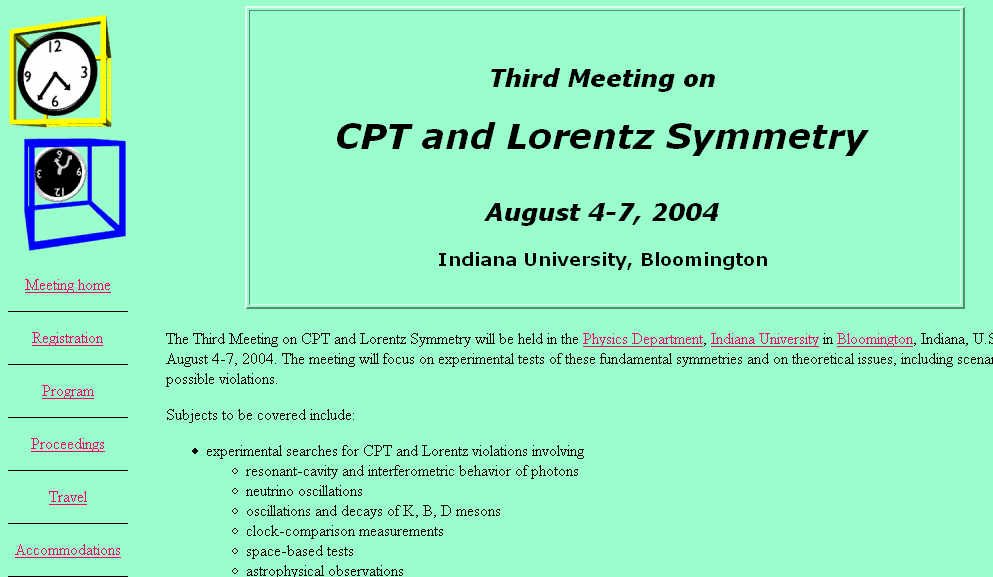 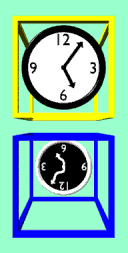 33
Teppei Katori
11/27/13
3. Modern tests of Lorentz violation
The third meeting was in 2004.
http://www.physics.indiana.edu/~kostelec/faq.html
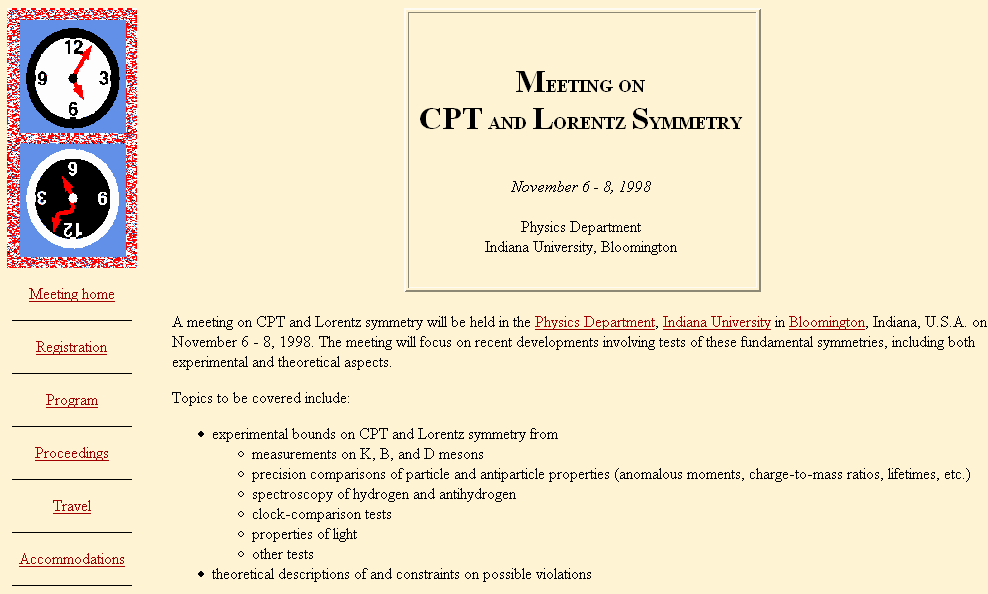 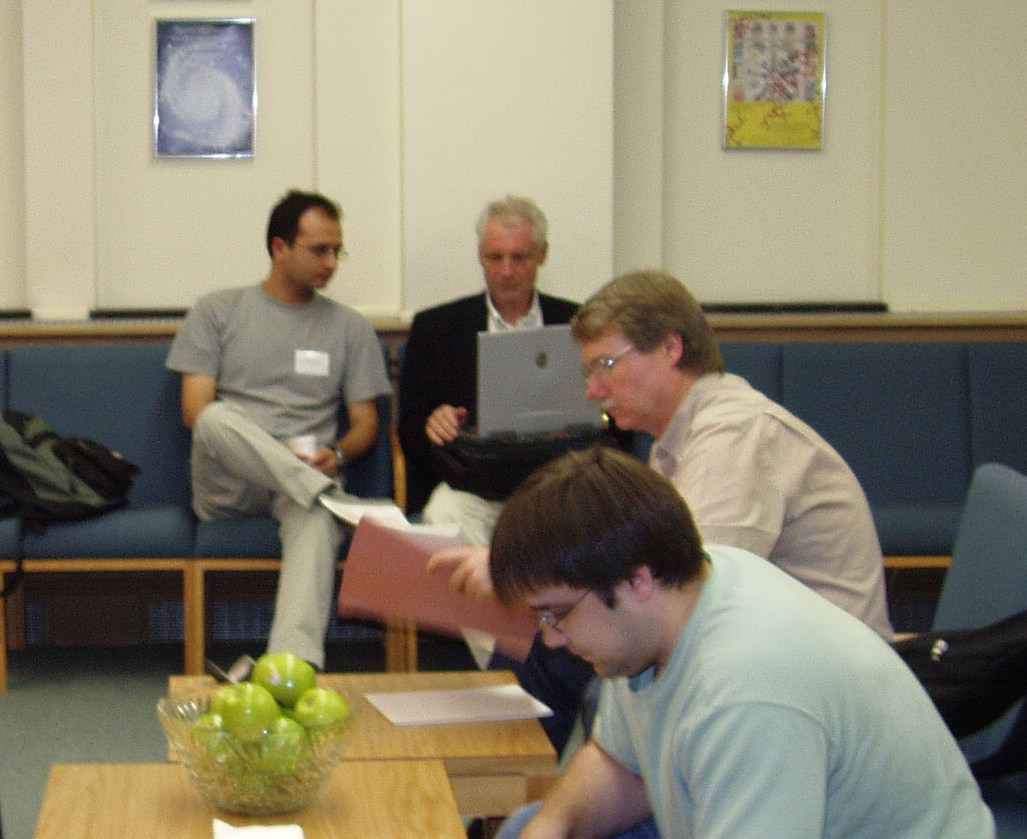 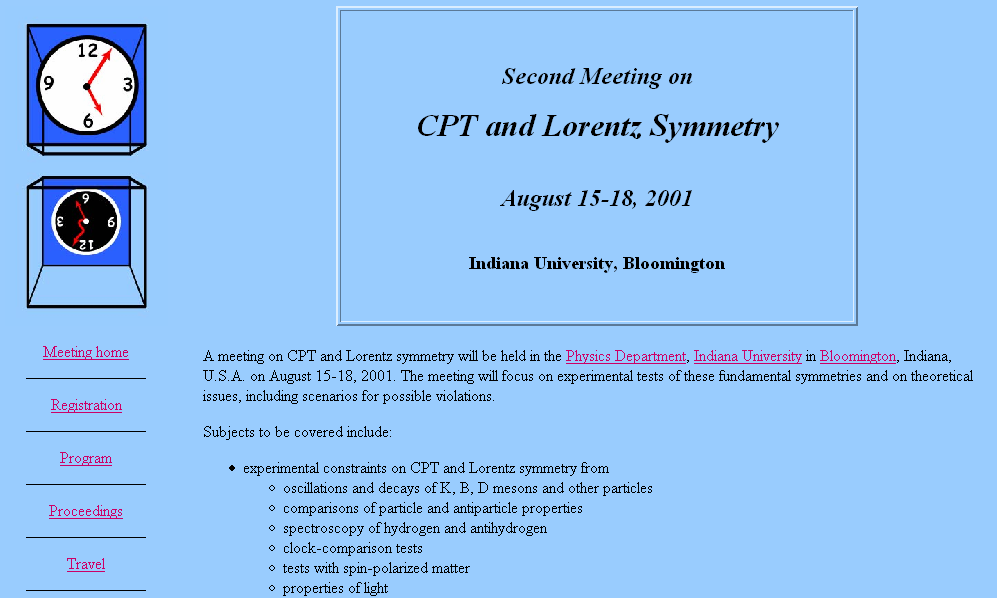 Steve King
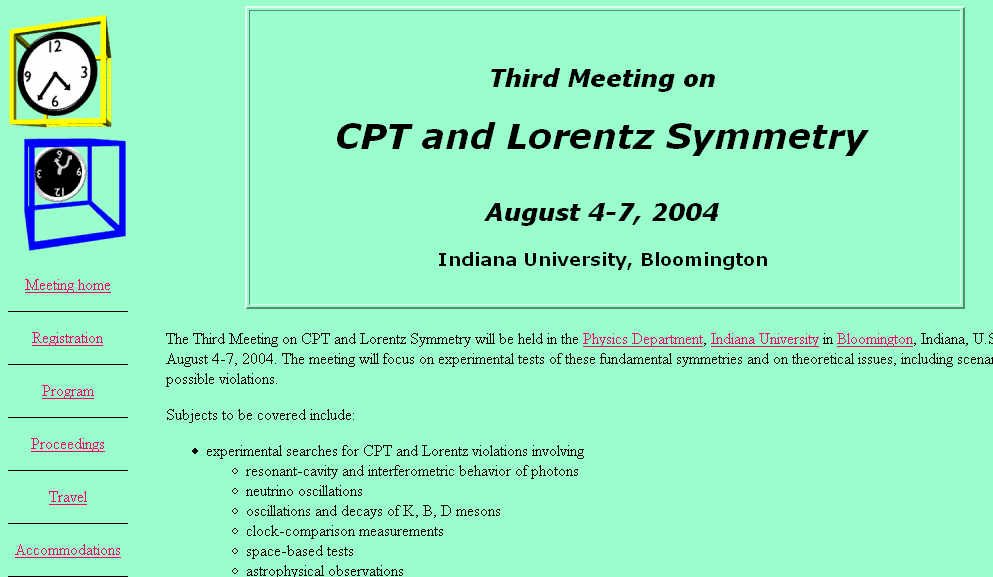 34
Teppei Katori
11/27/13
3. Modern tests of Lorentz violation
The fourth meeting was in 2007.
http://www.physics.indiana.edu/~kostelec/faq.html
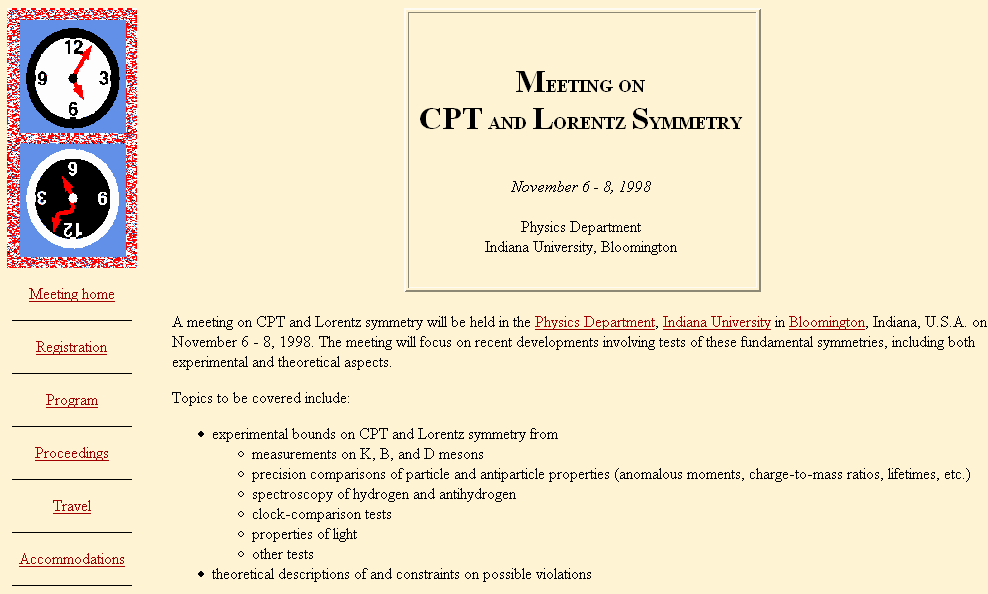 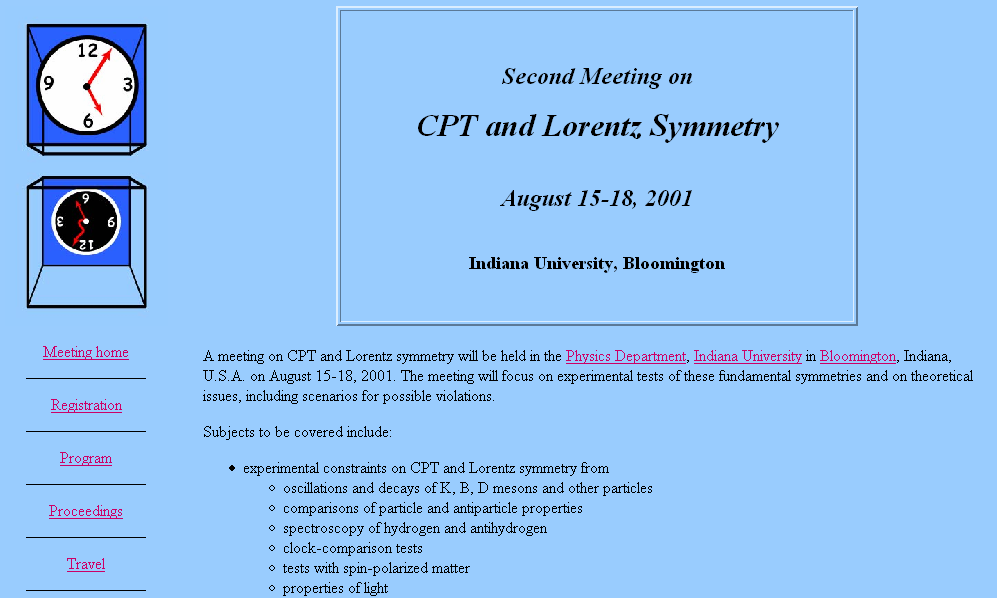 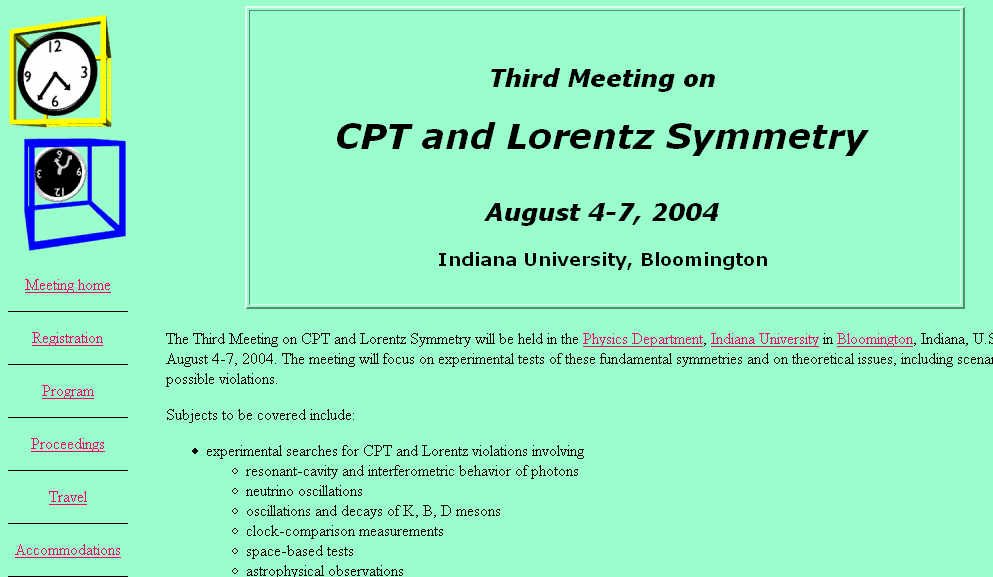 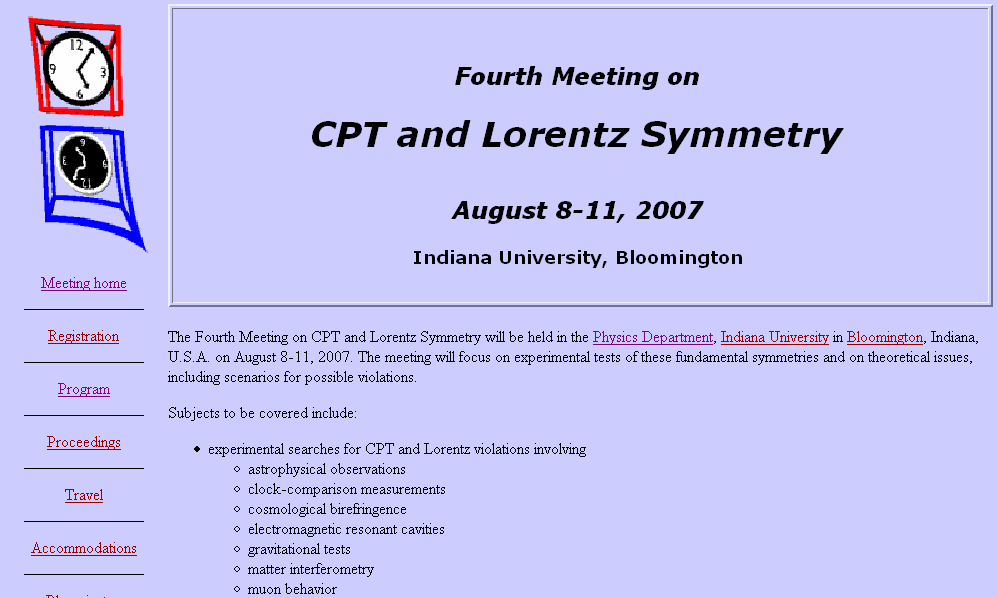 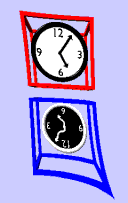 35
Teppei Katori
11/27/13
[Speaker Notes: poster session starts from 2007]
3. Modern tests of Lorentz violation
The fifth meeting was in 2010.
http://www.physics.indiana.edu/~kostelec/faq.html
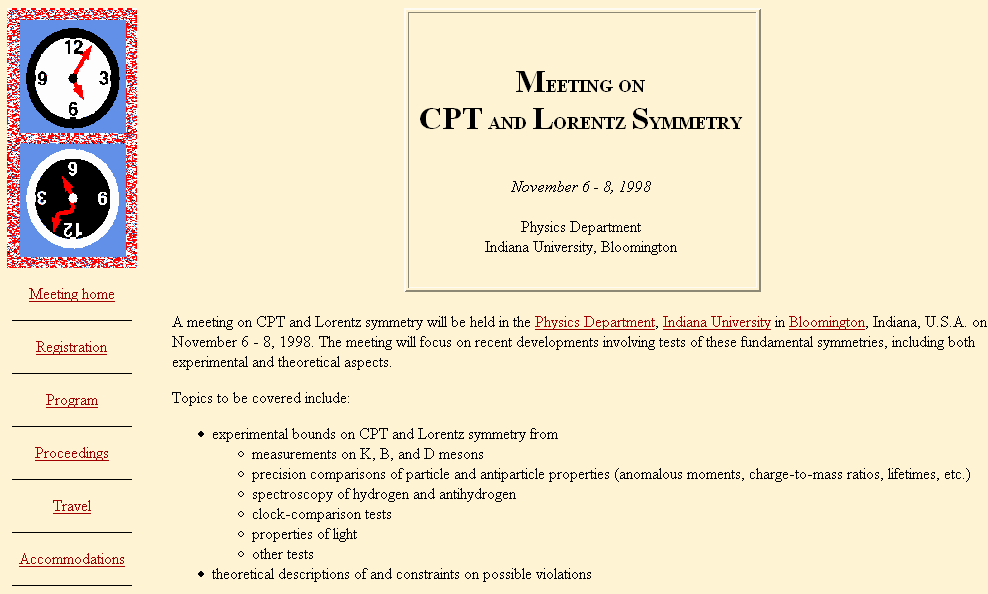 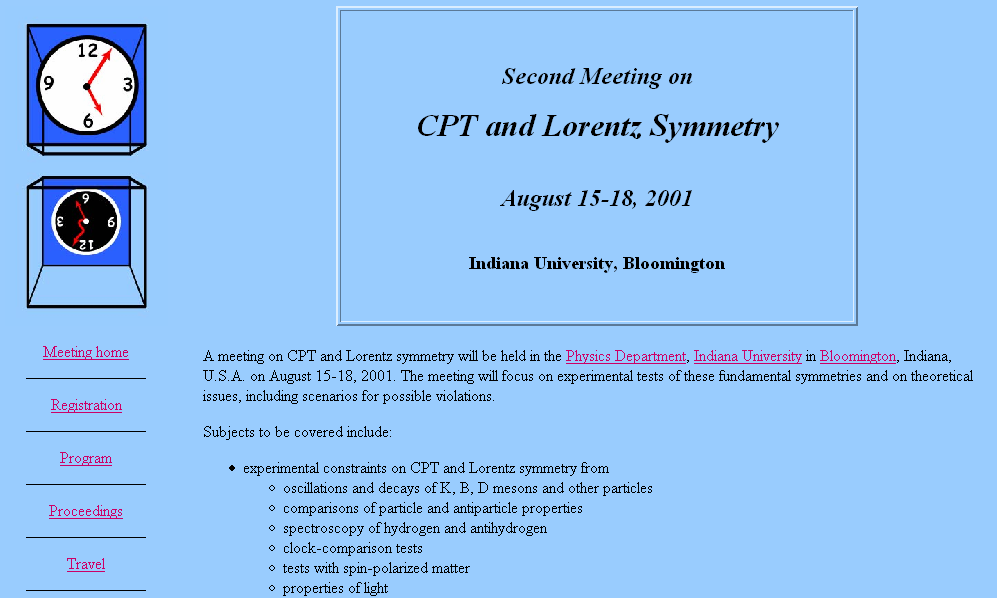 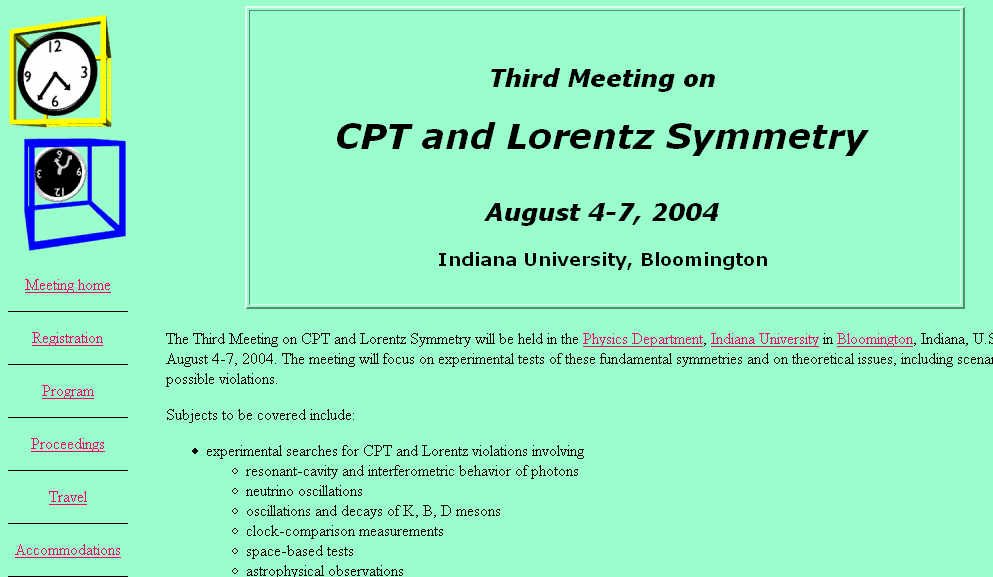 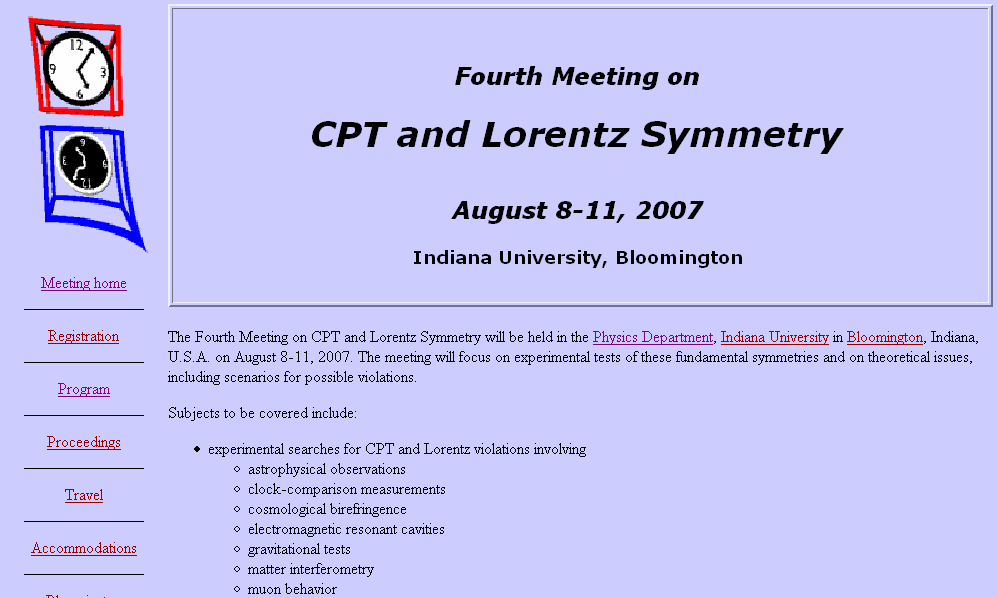 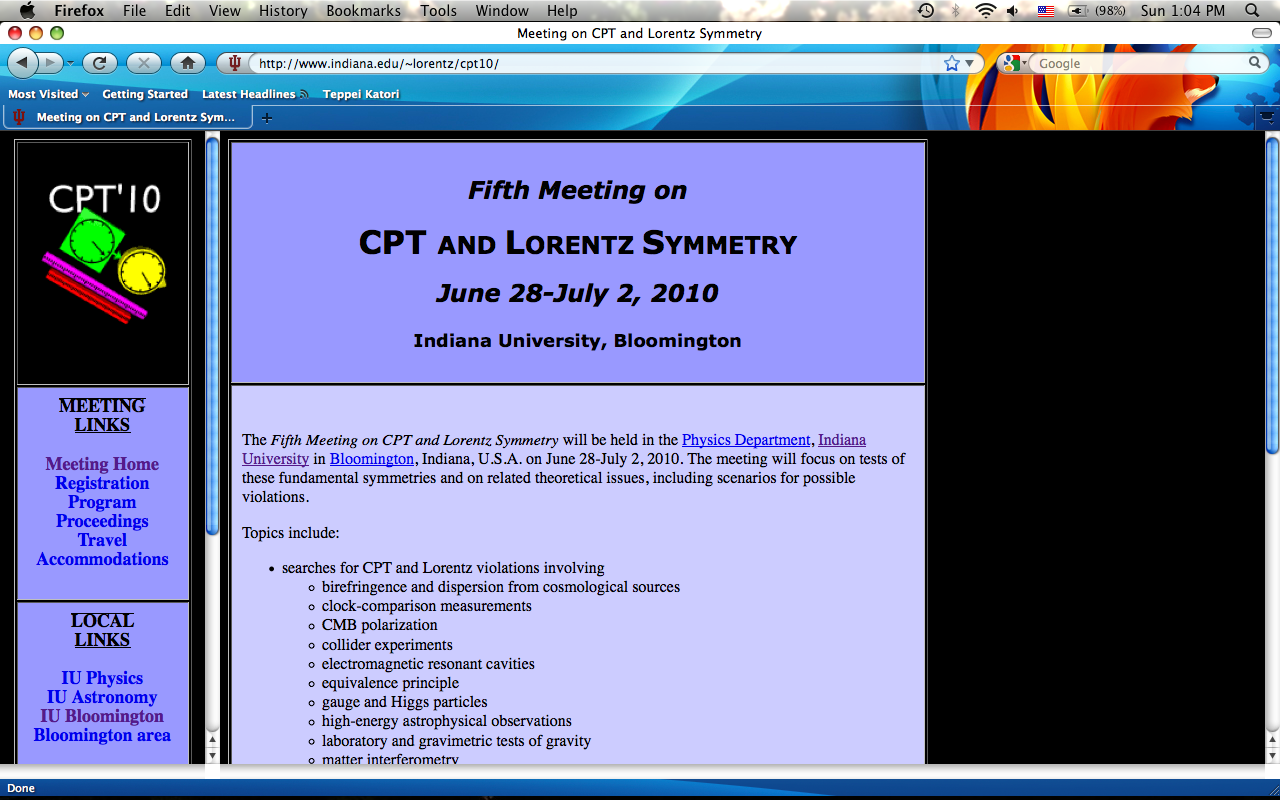 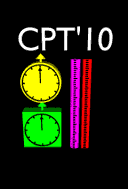 36
Teppei Katori
11/27/13
[Speaker Notes: poster session starts from 2007]
3. Modern tests of Lorentz violation
The latest meeting was in June 2013
http://www.physics.indiana.edu/~kostelec/faq.html
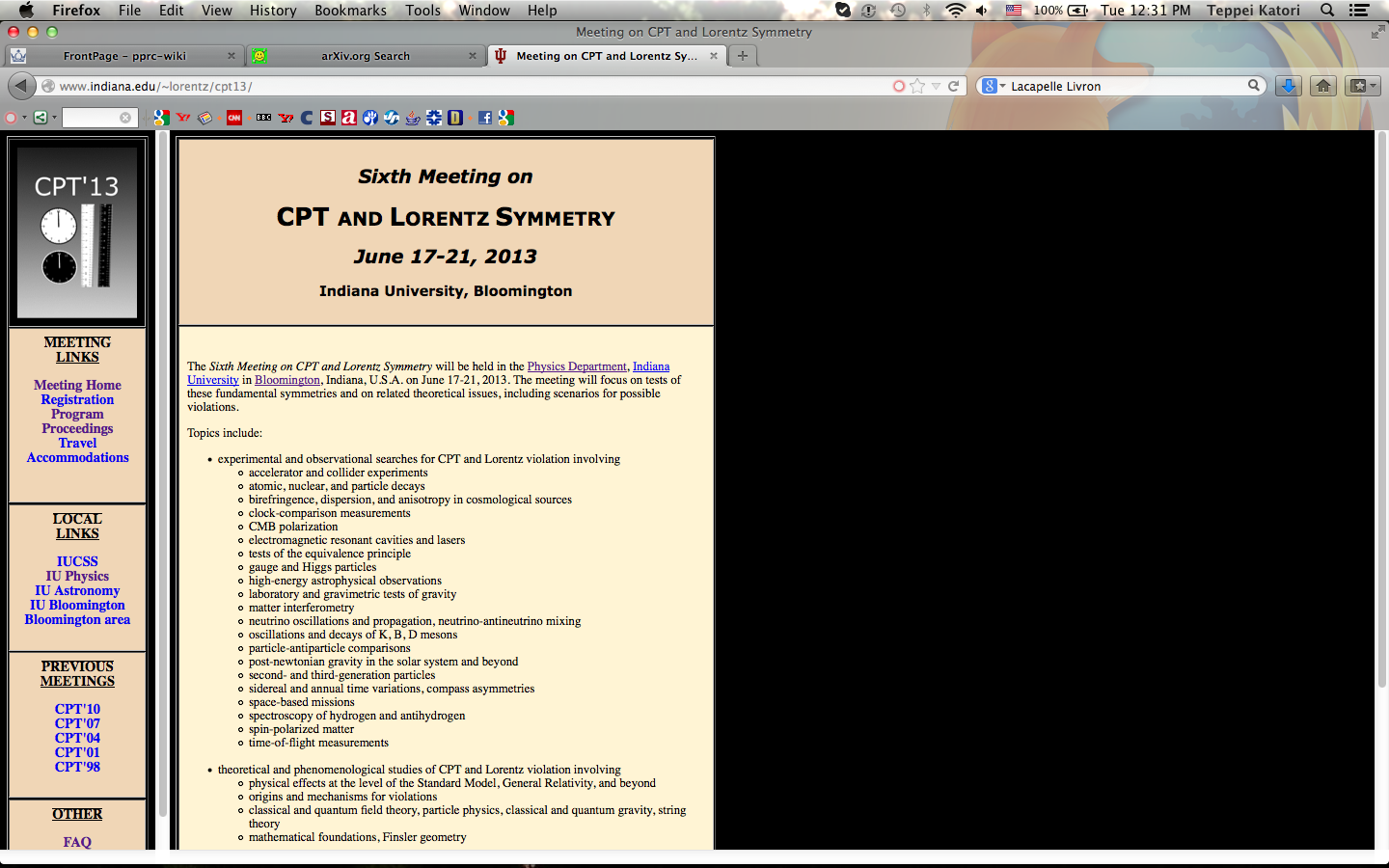 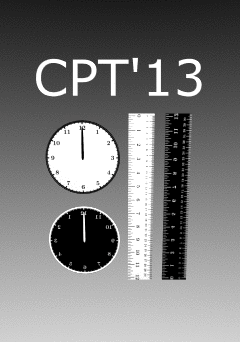 37
Teppei Katori
11/27/13
[Speaker Notes: We took the first group photo]
CERN Antiproton Decelerator
(Mp-Mp)/Mp<10-8
4. Modern tests of Lorentz violation
Atomic Interferometer
(a,c)n,p,e <10-6
GRB vacuum birefringence
ke+, ko-<10-37
Tevatron and LEP
-5.8x10-12<ktr-4/3ce00<1.2x10-11
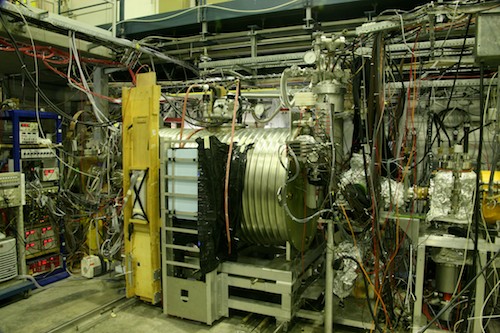 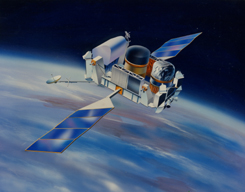 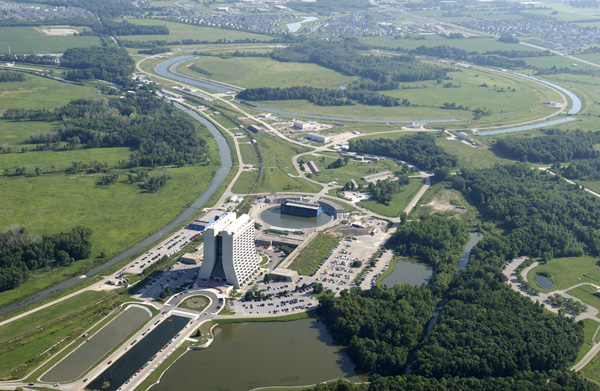 http://www.physics.indiana.edu/~kostelec/faq.html
Topics: 
experimental and observational searches for CPT and Lorentz violation involving 
accelerator and collider experiments 
atomic, nuclear, and particle decays 
birefringence, dispersion, and anisotropy in cosmological sources 
clock-comparison measurements 
CMB polarization 
electromagnetic resonant cavities and lasers 
tests of the equivalence principle 
gauge and Higgs particles 
high-energy astrophysical observations 
laboratory and gravimetric tests of gravity 
matter interferometry 
neutrino oscillations and propagation, neutrino-antineutrino mixing 
oscillations and decays of K, B, D mesons 
particle-antiparticle comparisons 
post-newtonian gravity in the solar system and beyond 
second- and third-generation particles 
sidereal and annual time variations, compass asymmetries 
space-based missions 
spectroscopy of hydrogen and antihydrogen 
spin-polarized matter 
time-of-flight measurements 
theoretical and phenomenological studies of CPT and Lorentz violation involving 
physical effects at the level of the Standard Model, General Relativity, and beyond 
origins and mechanisms for violations 
classical and quantum field theory, particle physics, classical and quantum gravity, string theory 
mathematical foundations, Finsler geometry
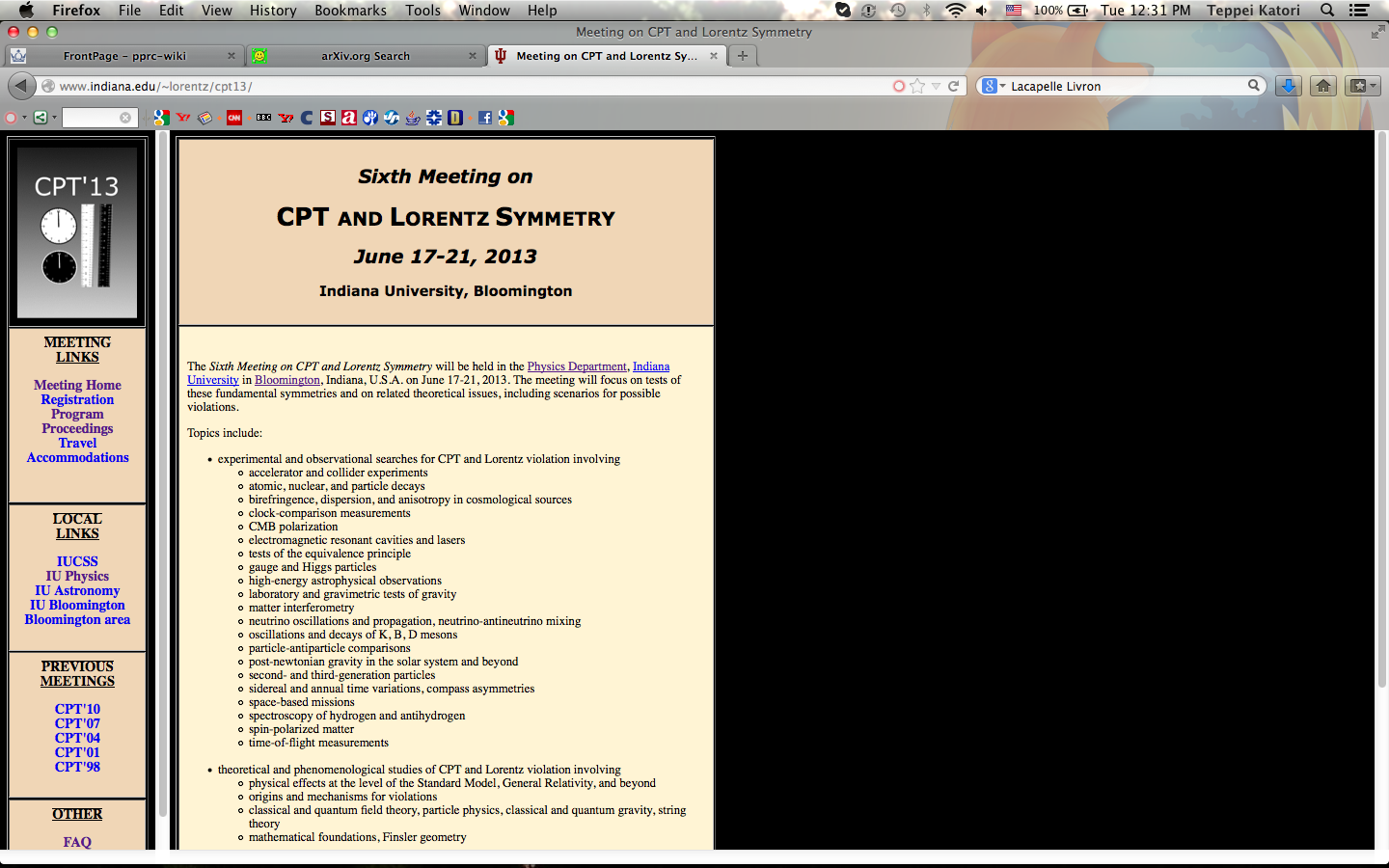 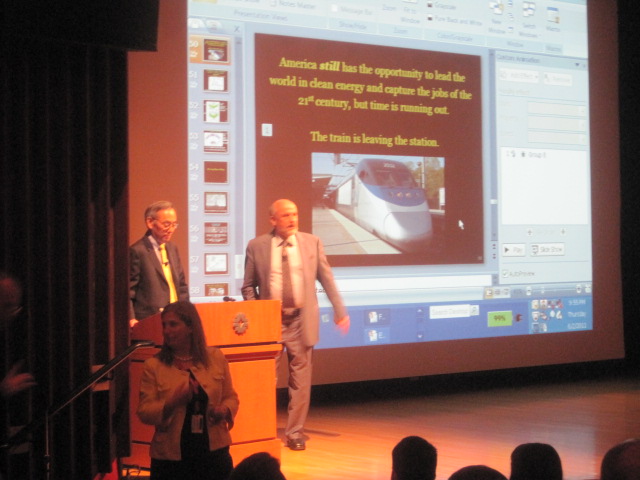 Steven Chu
PRL97(2006)140401
PRL106(2011)151102
Nature419(2002)456
PRL102(2009)170402
Double gas maser
bn(rotation)<10-33GeV
bn(boost)<10-27GeV
KTeV/KLOE (strange)
DaK<10-22 GeV
FOCUS (charm)
DaD<10-16 GeV
BaBar/Belle (bottom)
DmB/mB<10-14
Limits from all these experiments >50 page tables!
Rev.Mod.Phys.83(2011)11
ArXiv:0801.0287v6
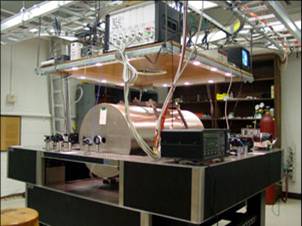 Neutrino TOF
(v-c)/c <10-5
Cryogenic optical resonator
Dc/c<10-16
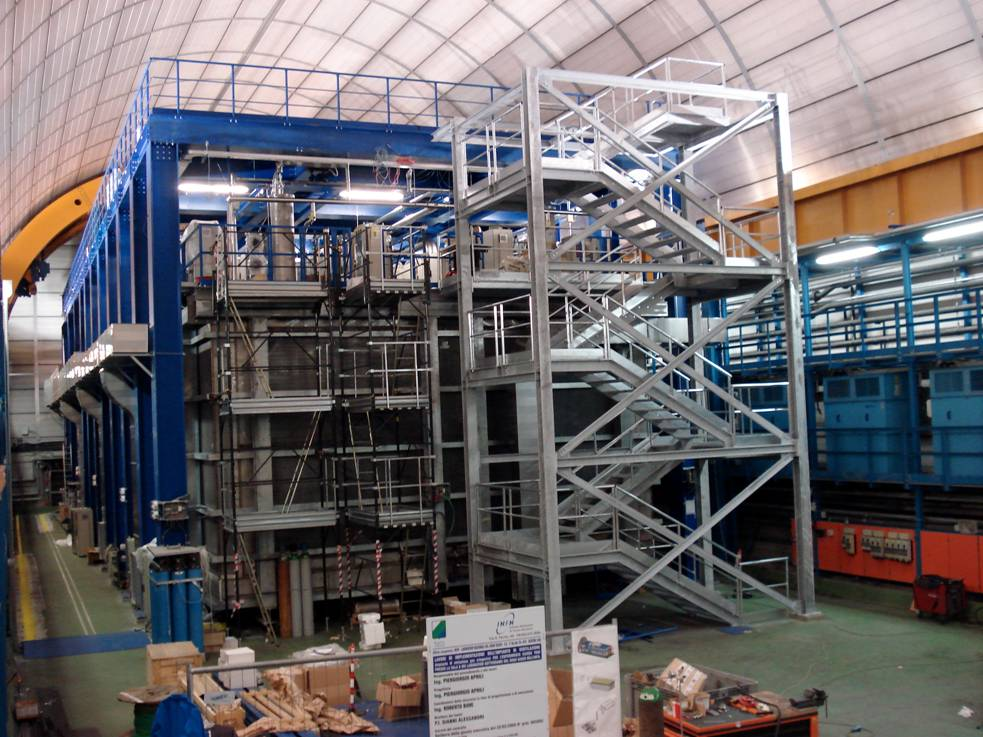 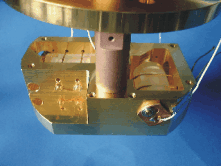 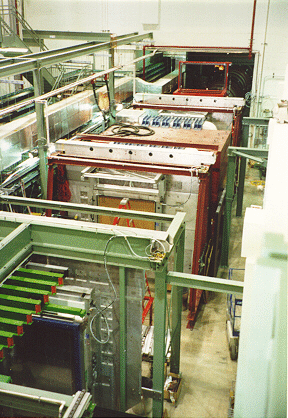 Test of Lorentz invariance with neutrino oscillation is very interesting, because neutrinos are the least known standard model particles!
PRL105(2010)151604
PRL107(2010)171604
Spin torsion pendulum
be<10-30 GeV
PRD76(2007)072005
JHEP11(2012)049
LSND                              MINOS ND                         MINOS FD                     IceCube                        MiniBooNE                   Double Chooz
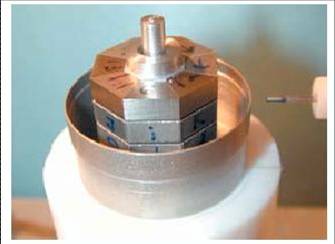 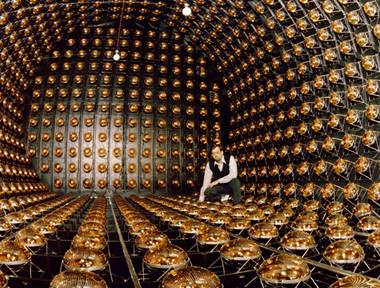 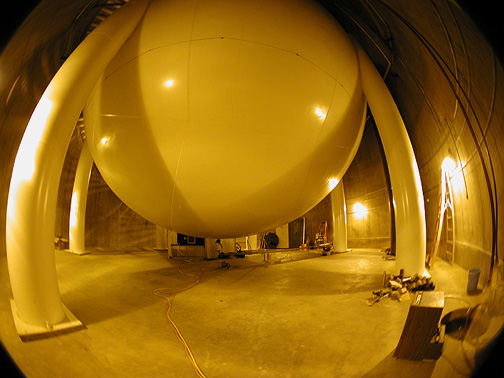 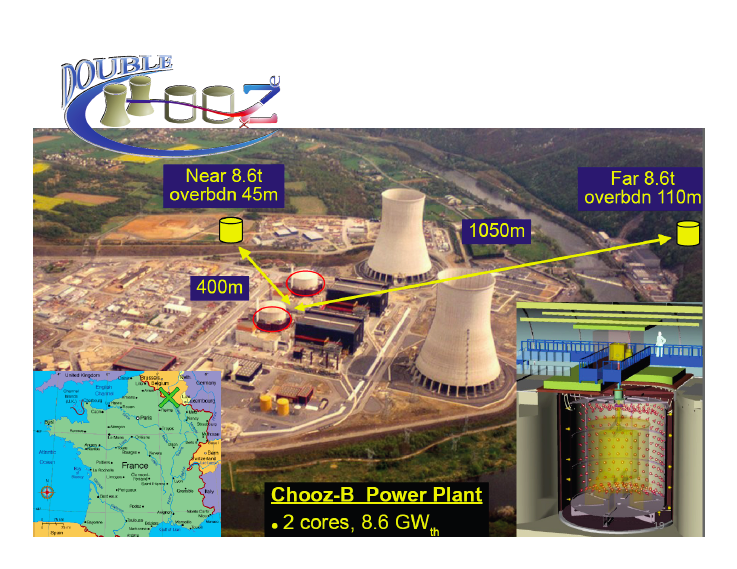 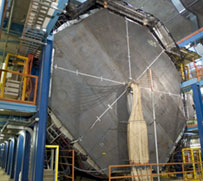 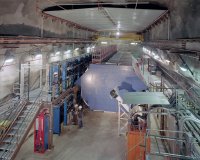 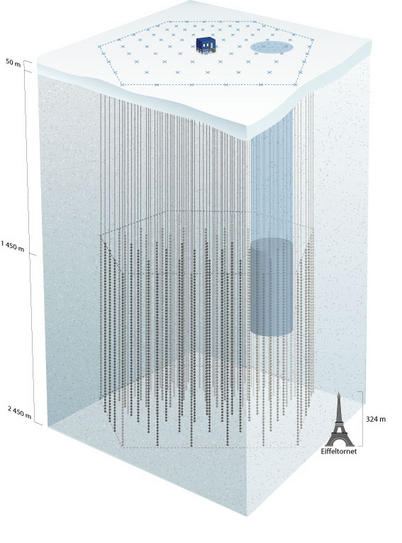 PRL99(2007)050401
PRD72(2005)076004       PRL101(2008)151601       PRL105(2010)151601      PRD82(2010)112003    PLB718(2013)1303     PRD86(2013)112009
PLB556(2003)7
PRL100(2008)131802
38
Teppei Katori
11/27/13
PRL97(2006)021603
[Speaker Notes: Chu’s paper is 2011 (when he is DOE secretary)
meson oscillation is the only way to test Lorentz violation for second and third generation quarks]
1. Spontaneous Lorentz symmetry breaking
2. What is Lorentz and CPT violation?3. Modern test of Lorentz violation
4. Test of Lorenz violation with MiniBooNE
5. Test of Lorentz violation with Double Chooz
6. Conclusion
39
Teppei Katori
11/27/13
4. MiniBooNE experiment
MiniBooNE collaboration,
PRD79(2009)072002
NIM.A599(2009)28
Magnetic focusing horn
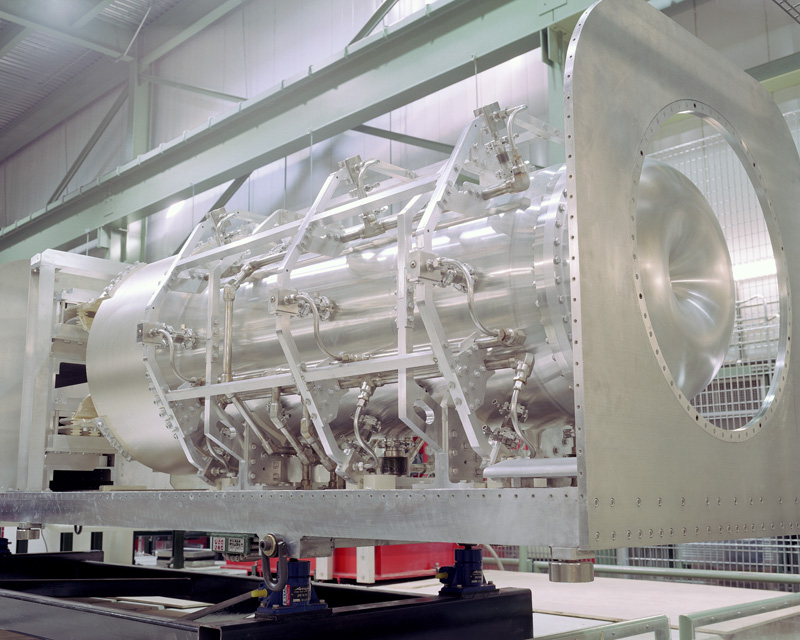 primary beam
secondary beam
tertiary beam
(8 GeV protons)
(1-2 GeV pions)
(800 MeV nm , 600 MeV anti-nm)
MiniBooNE is a short-baseline neutrino oscillation experiment at Fermilab.




Booster Neutrino Beamline (BNB) creates ~800(600)MeV neutrino(anti-neutrino) by pion decay-in-flight. Cherenkov radiation from the charged leptons are observed by MiniBooNE Cherenkov detector to reconstruct neutrino energy.
MiniBooNE detector
FNAL Booster
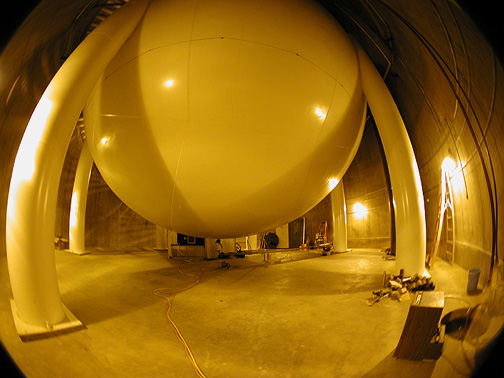 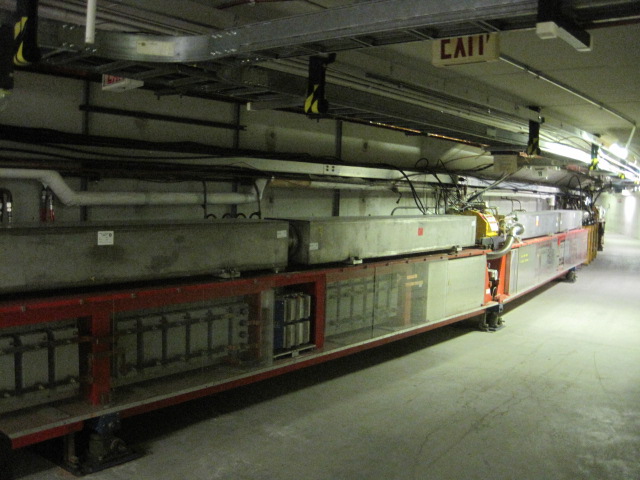 ~520m
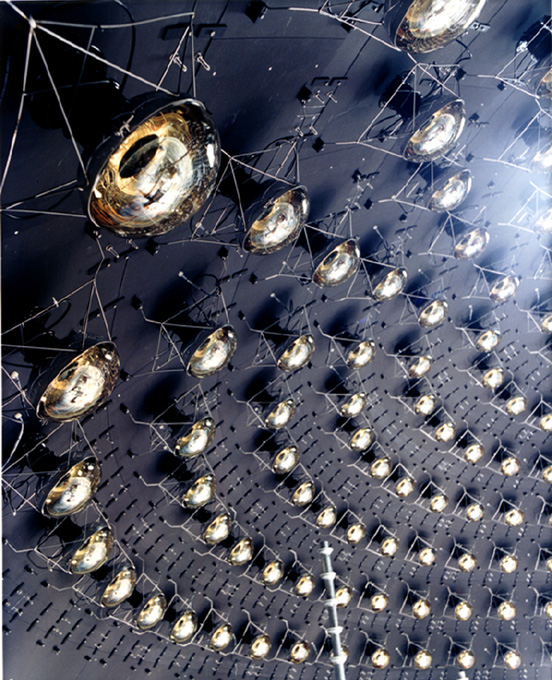 1280 of 8” PMT
40
Teppei Katori
11/27/13
4. MiniBooNE experiment
MiniBooNE collaboration,
PRL102(2009)101802, 
PRL105(2010)181801
MiniBooNE is a short-baseline neutrino oscillation experiment at Fermilab.




Neutrino mode analysis: MiniBooNE saw the 3.0s excess at low energy region
Antineutrino mode analysis: MiniBooNE saw the 1.4s excess at low and high energy region
MiniBooNE anti-ne excess
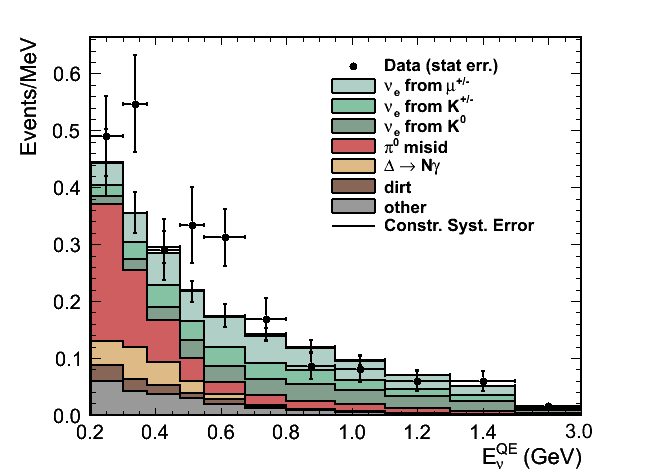 MiniBooNE low E ne excess
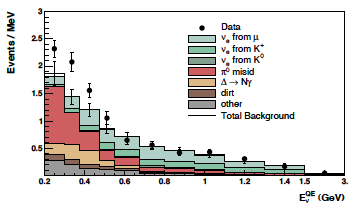 475MeV
475MeV
low energy     high energy
low energy     high energy
41
Teppei Katori
11/27/13
4. Lorentz violation with MiniBooNE neutrino data
MiniBooNE collaboration,
PLB718(2013)1303
MiniBooNE is a short-baseline neutrino oscillation experiment at Fermilab.




Neutrino mode analysis: MiniBooNE saw the 3.0s excess at low energy region
Antineutrino mode analysis: MiniBooNE saw the 1.4s excess at low and high energy region
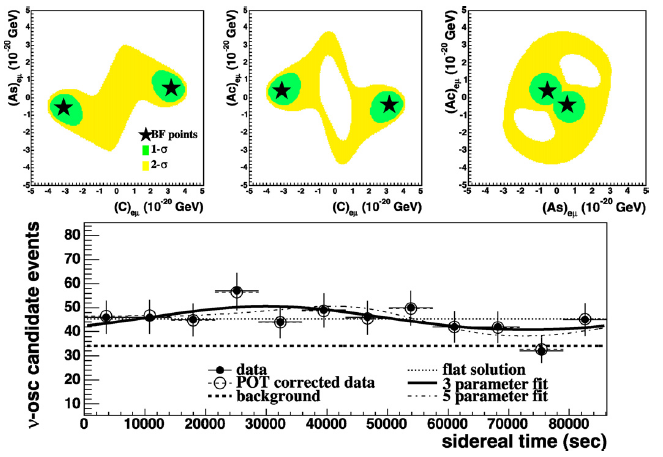 Neutrino mode
Electron neutrino candidate data prefer sidereal time independent solution (flat)



Electron antineutrino candidate data prefer sidereal time dependent solution, however statistical significance is marginal

We find no evidence of Lorentz violation
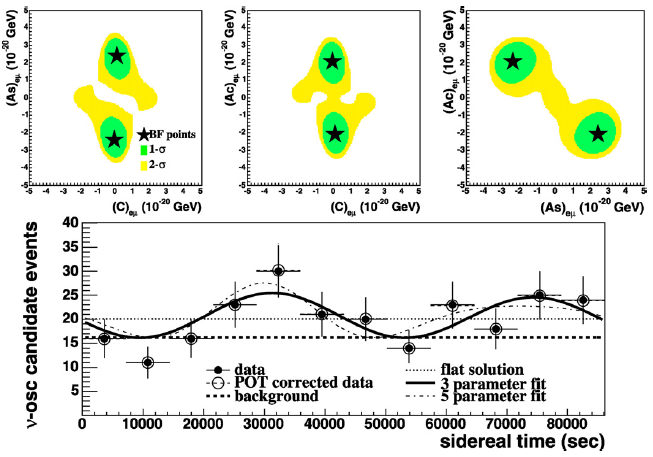 Antineutrino mode
42
Teppei Katori
11/27/13
4. Lorentz violation with MiniBooNE neutrino data
MiniBooNE collaboration,
PLB718(2013)1303
MiniBooNE is a short-baseline neutrino oscillation experiment at Fermilab.




Neutrino mode analysis: MiniBooNE saw the 3.0s excess at low energy region
Antineutrino mode analysis: MiniBooNE saw the 1.4s excess at low and high energy region

Since we find no evidence of Lorentz violation, we set limits on the combination SME coefficients.
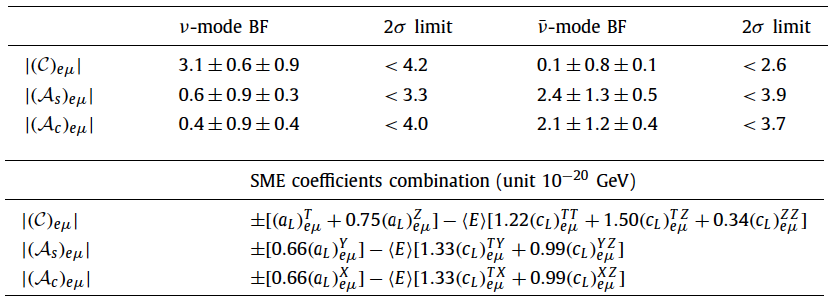 43
Teppei Katori
11/27/13
4. Summary of results
LSND collaboration,
PRD72(2005)076004
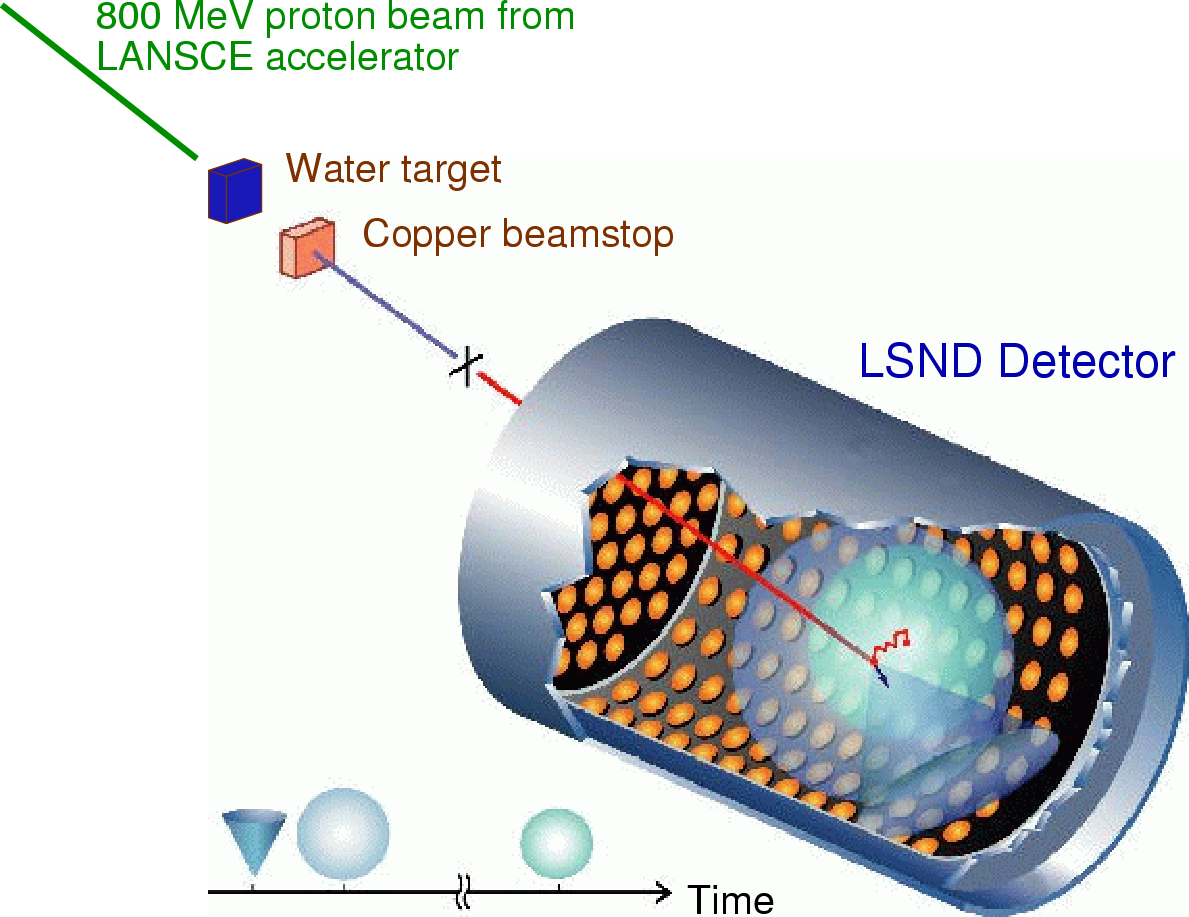 L/E~30m/30MeV~1
LSND experiment
LSND is a short-baseline neutrino oscillation experiment at Los Alamos.




LSND saw the 3.8s excess of electron antineutrinos from muon antineutrino beam; since this excess is not understood by neutrino Standard Model, it might be new physics 
 
Data is consistent with flat solution, but sidereal time solution is not excluded.
LSND oscillation candidate sidereal time distribution
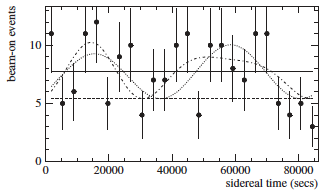 data
flat solution
3-parameter fit
5-parameter fit
~10-19 GeV CPT-odd or ~10-17 CPT-even Lorentz violation could be the solution of LSND excess
44
Teppei Katori
11/27/13
4. Summary of results
TK,
MPLA27(2012)1230024
Since we find no evidence of Lorentz violation from MiniBooNE analysis, we set limits on the SME coefficients.

These limits exclude SME values to explain LSND data, therefore there is no simple Lorentz violation motivated scenario to accommodate LSND and MiniBooNE results simultaneously
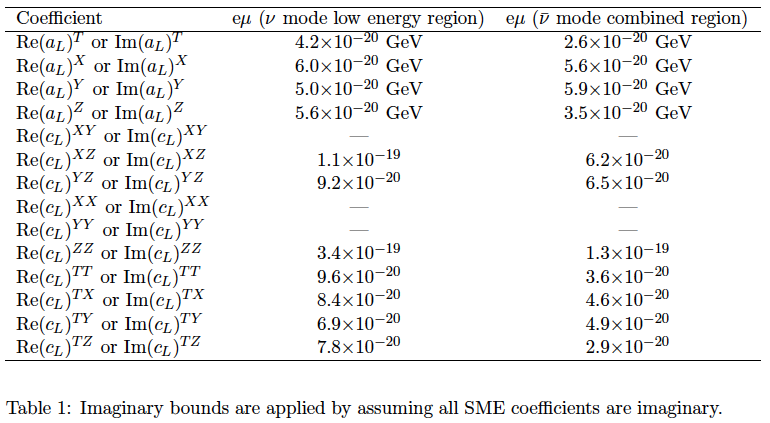 45
Teppei Katori
11/27/13
[Speaker Notes: By the way now we have twice more data for antineutrino so I am thinking update of this analysis.]
1. Spontaneous Lorentz symmetry breaking
2. What is Lorentz and CPT violation?3. Modern test of Lorentz violation
4. Test of Lorenz violation with MiniBooNE
5. Test of Lorentz violation with Double Chooz
6. Conclusion
46
Teppei Katori
11/27/13
5. Double Chooz experiment
Double Chooz collaboration
PRL108(2012)131801
Reactor electron antineutrino disappearance experiment
 - The first result shows small anti-ne disappearance!
Double Chooz reactor neutrino candidate
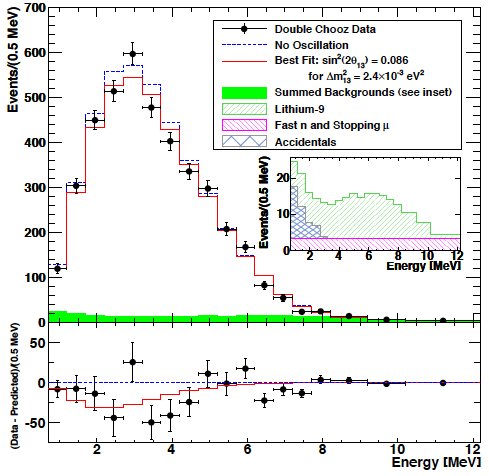 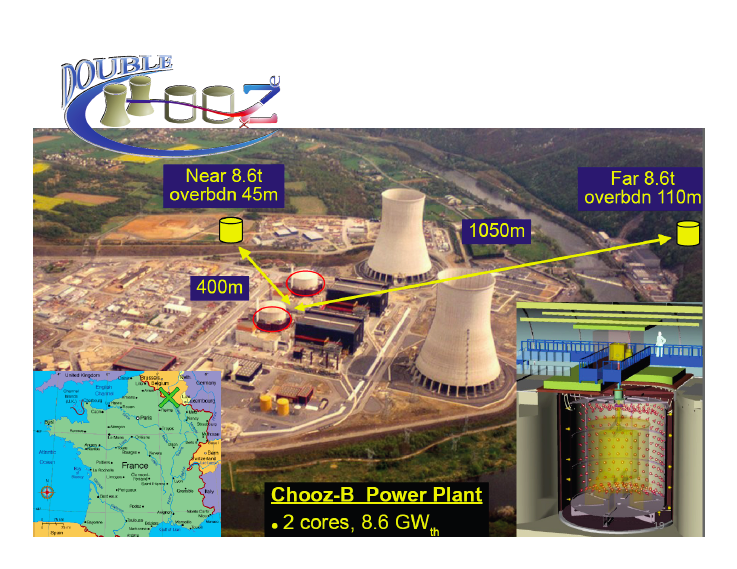 47
Teppei Katori
11/27/13
[Speaker Notes: Say I am invited for Double Chooz analysis]
5. Double Chooz experiment
Double Chooz collaboration
PRL108(2012)131801
PRD86(2012)052008
DayaBay collaboration
PRL108(2012)171803
RENO collaboration
PRL108(2012)191802
Reactor electron antineutrino disappearance experiment
 - The first result shows small anti-ne disappearance!
 - The second result reaches 3.1s signal
 - DayaBay and RENO experiments saw disappearance signals, too
Double Chooz reactor neutrino candidate
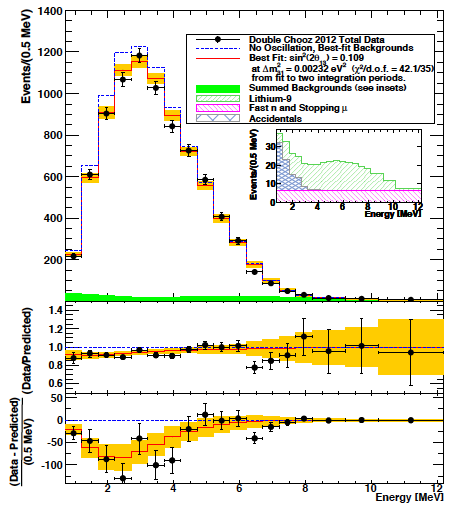 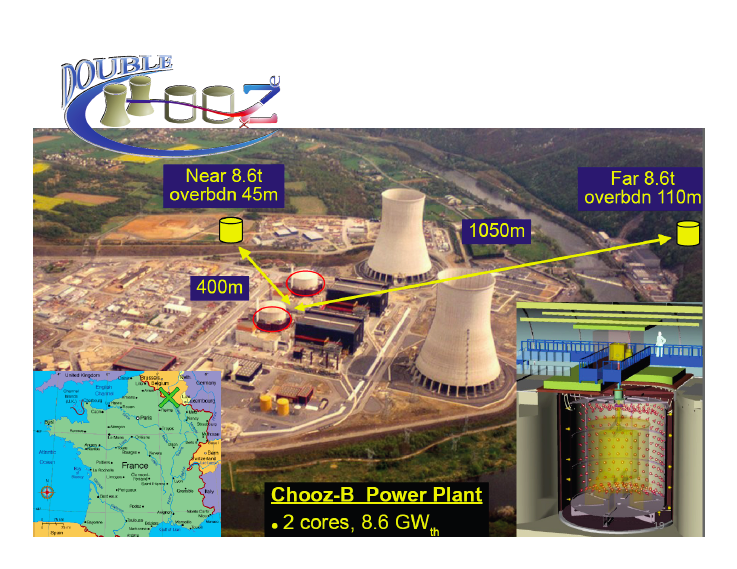 48
Teppei Katori
11/27/13
[Speaker Notes: Say I am invited for Double Chooz analysis]
5. Double Chooz experiment
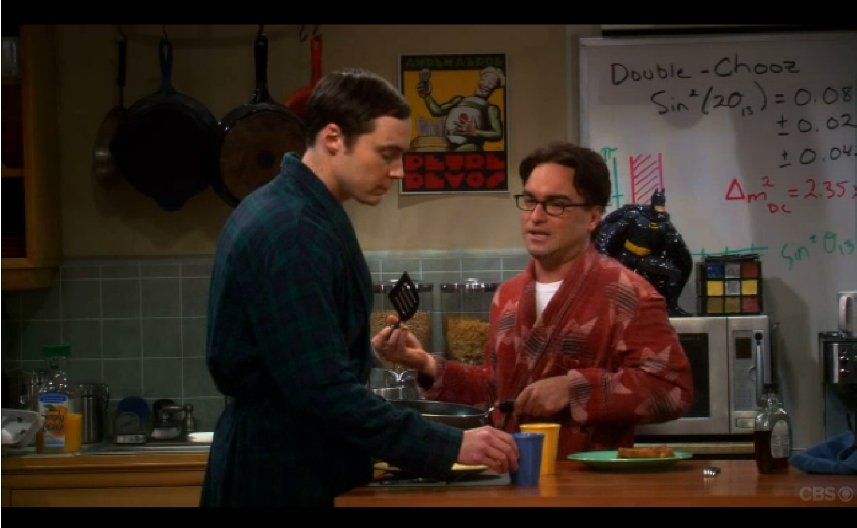 Reactor electron antineutrino disappearance experiment
 - The first result shows small anti-ne disappearance!
 - The second result reaches 3.1s signal
 - DayaBay and RENO experiments saw disappearance signals, too
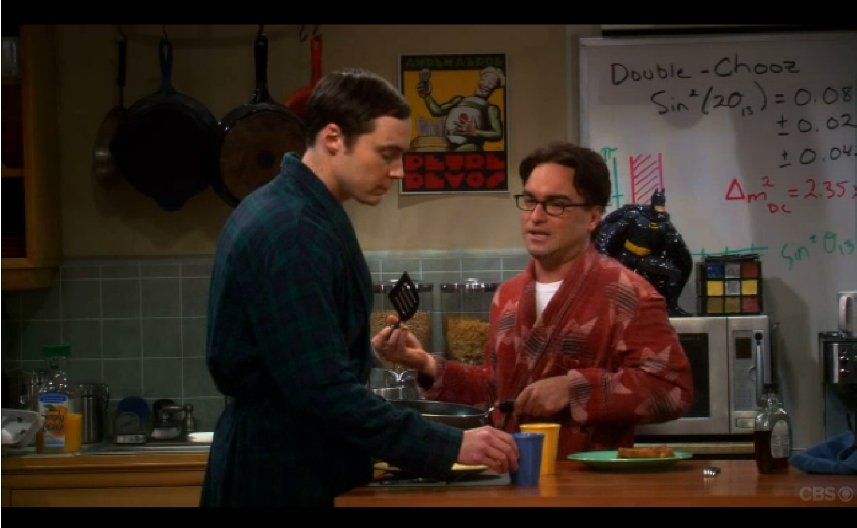 The Big Bang Theory (CBS)
Double Chooz reactor neutrino candidate
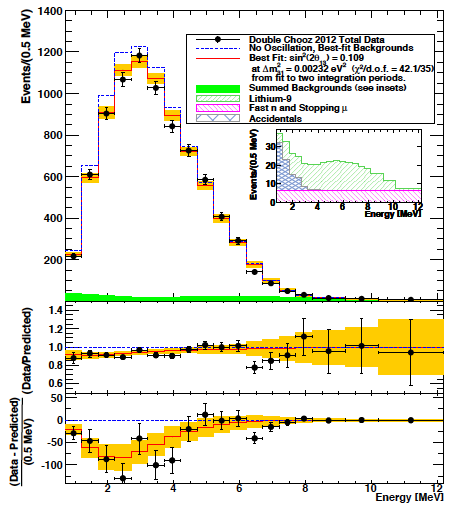 49
Teppei Katori
11/27/13
[Speaker Notes: Say I am invited for Double Chooz analysis]
5. Double Chooz experiment
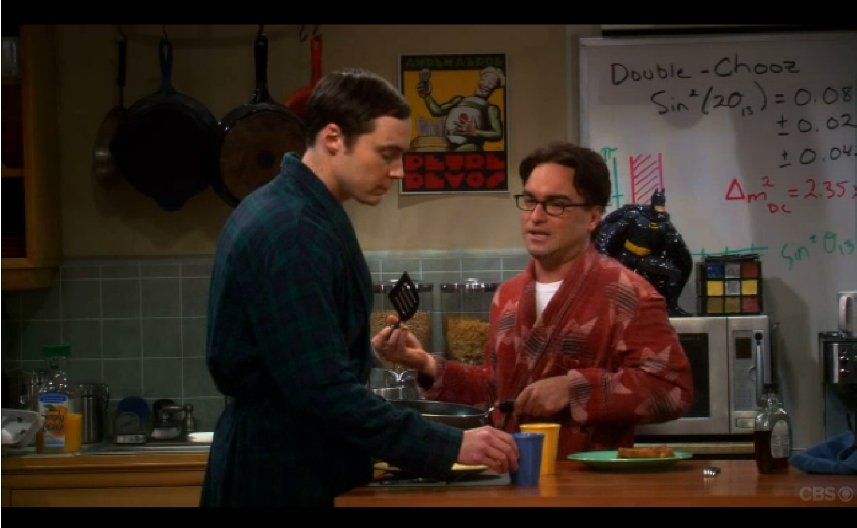 Reactor electron antineutrino disappearance experiment
 - The first result shows small anti-ne disappearance!
 - The second result reaches 3.1s signal
 - DayaBay and RENO experiments saw disappearance signals, too
 - This small disappearance may have sidereal time dependence
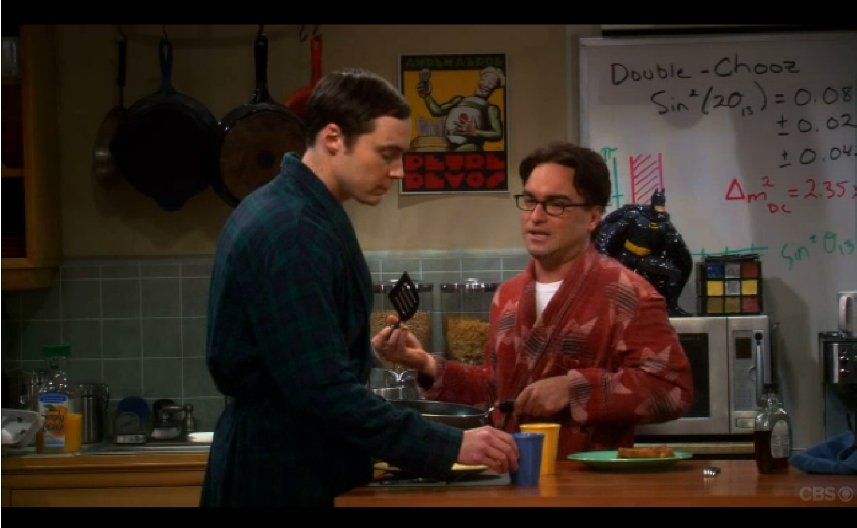 The Big Bang Theory (CBS)
Double Chooz reactor neutrino candidate
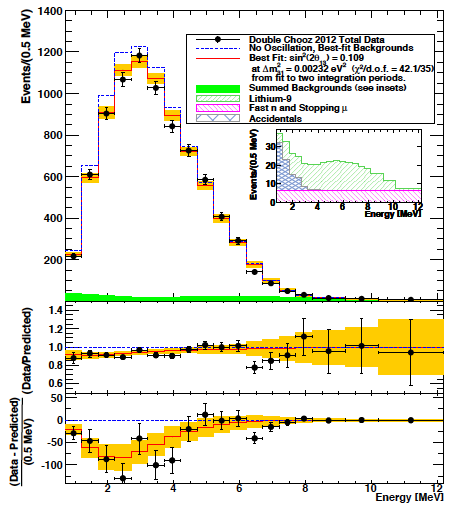 Leonard: What do you think about the latest Double Chooz result?
Sheldon: I think this is Lorentz violation..., check sidereal time dependence
50
Teppei Katori
11/27/13
[Speaker Notes: Say I am invited for Double Chooz analysis]
5. Double Chooz experiment
Double Chooz collaboration,
paper in preparation
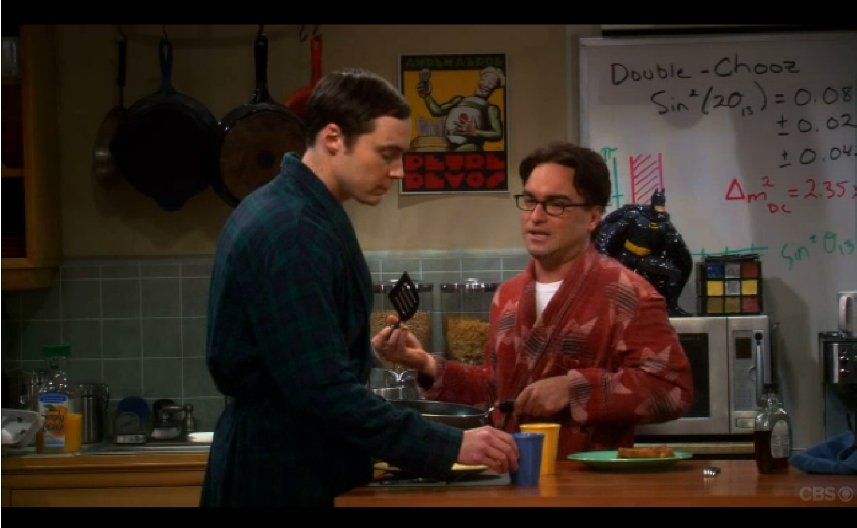 So far, we have set limits on
 1. ne«nm channel: LSND, MiniBooNE, MINOS (<10-20 GeV)
 2. nm«nt channel: MINOS, IceCube (<10-23 GeV)
The last untested channel is ne«nt

It is possible to limit ne«nt channel from reactor ne disappearance experiment

P(ne«ne) = 1 - P(ne«nm) - P(ne«nt) ~ 1 – P(ne«nt)
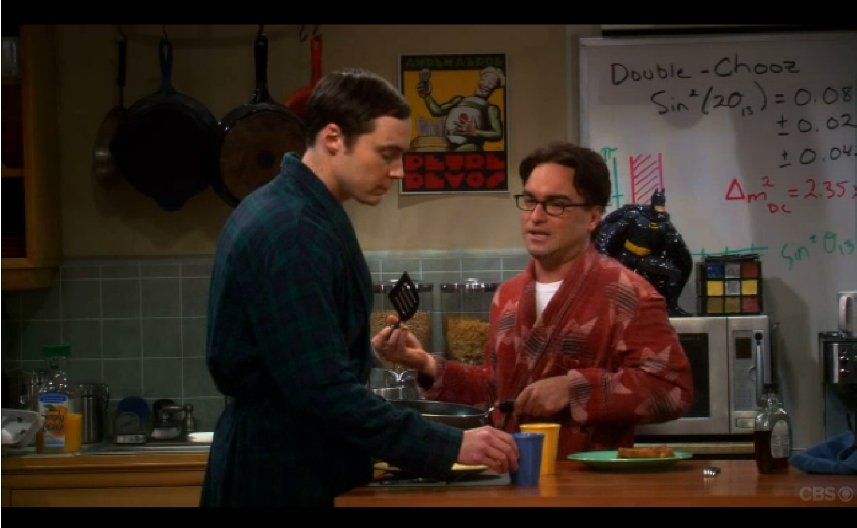 The Big Bang Theory (CBS)
Leonard: What do you think about the latest Double Chooz result?
Sheldon: I think this is Lorentz violation..., check sidereal time dependence
51
Teppei Katori
11/27/13
[Speaker Notes: Say I am invited for Double Chooz analysis]
5. Double Chooz experiment
Double Chooz collaboration,
PRD86(2012)112009
So far, we have set limits on
 1. ne«nm channel: LSND, MiniBooNE, MINOS (<10-20 GeV)
 2. nm«nt channel: MINOS, IceCube (<10-23 GeV)
The last untested channel is ne«nt

It is possible to limit ne«nt channel from reactor ne disappearance experiment

P(ne«ne) = 1 - P(ne«nm) - P(ne«nt) ~ 1 – P(ne«nt)
Double Chooz reactor neutrino data/prediction ratio
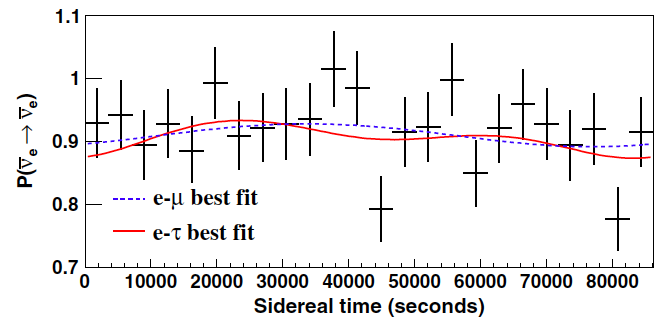 Small disappearance signal prefers sidereal time independent solution (flat)

We set limits in the e-t sector for the first time; ne«nt (<10-20 GeV)
52
Teppei Katori
11/27/13
[Speaker Notes: Say I am invited for Double Chooz analysis]
5. Double Chooz experiment
Kostelecký and Russel
Rev.Mod.Phys.83(2011)11
ArXiv:0801.0287v6
MiniBooNE     Double Chooz    IceCube
MINOS ND                                MINOS FD
By this work, Lorentz violation is tested with all neutrino channels

Chance to see the Lorentz violation in terrestrial neutrino experiments will be very small
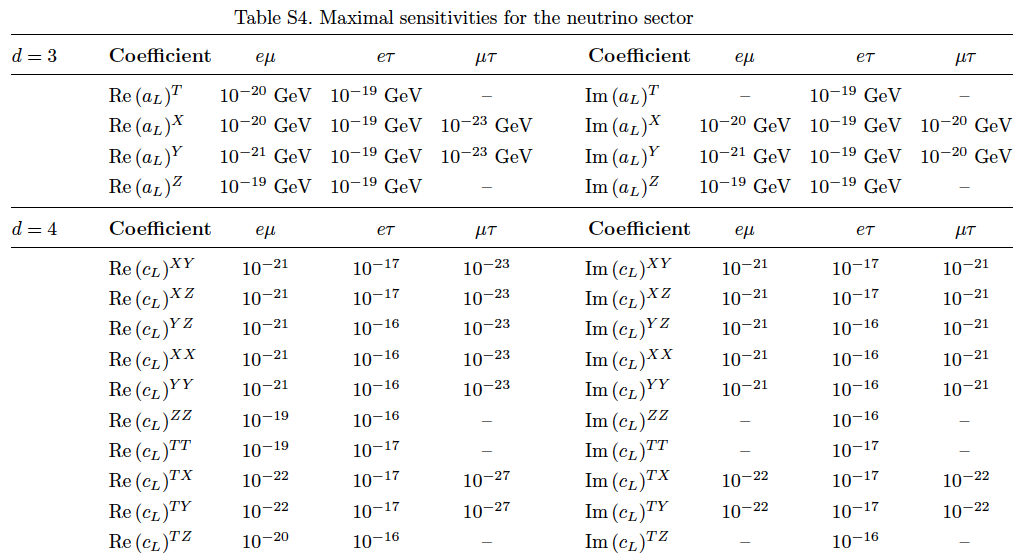 53
Teppei Katori
11/27/13
[Speaker Notes: Say I am invited for Double Chooz analysis]
5. Anomalous energy spectrum
Díaz, Kostelecký, Mewes 
PRD80(2009)076007
Sidereal variation is one of many predicted phenomena of Lorentz violating neutrino oscillations. 

Lorentz violation predicts unexpected energy dependence of neutrino oscillations from standard neutrino mass oscillations.


Effective Hamiltonian for 
neutrino oscillation



This is very useful to differentiate 2 effects:  
 - massive neutrino oscillation
 - sidereal time independent Lorentz violating neutrino oscillation 

Double Chooz released its energy spectrum (with full error matrix). We use this to test time independent Lorentz violating neutrino oscillation.
massive neutrino oscillation              Lorentz violating neutrino oscillation
54
Teppei Katori
11/27/13
[Speaker Notes: Say I am invited for Double Chooz analysis]
5. Double Chooz spectrum fit
Díaz, TK, Spitz, Conrad
PLB727(2013)412
Neutrino-Antineutrino oscillation
 - Most of neutrino-neutrino oscillation channels are constraint from past analyses
 - Here, we focus to test neutrino-antineutrino oscillation (conservation of angular momentum)
ex) anti-nene oscillation fit with Double Chooz data
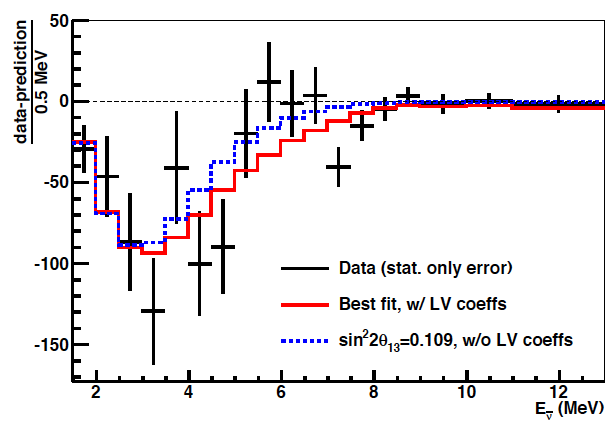 These fits provide first limits on neutrino-antineutrino time independent Lorentz violating coefficients
55
Teppei Katori
11/27/13
[Speaker Notes: Say I am invited for Double Chooz analysis]
Conclusion
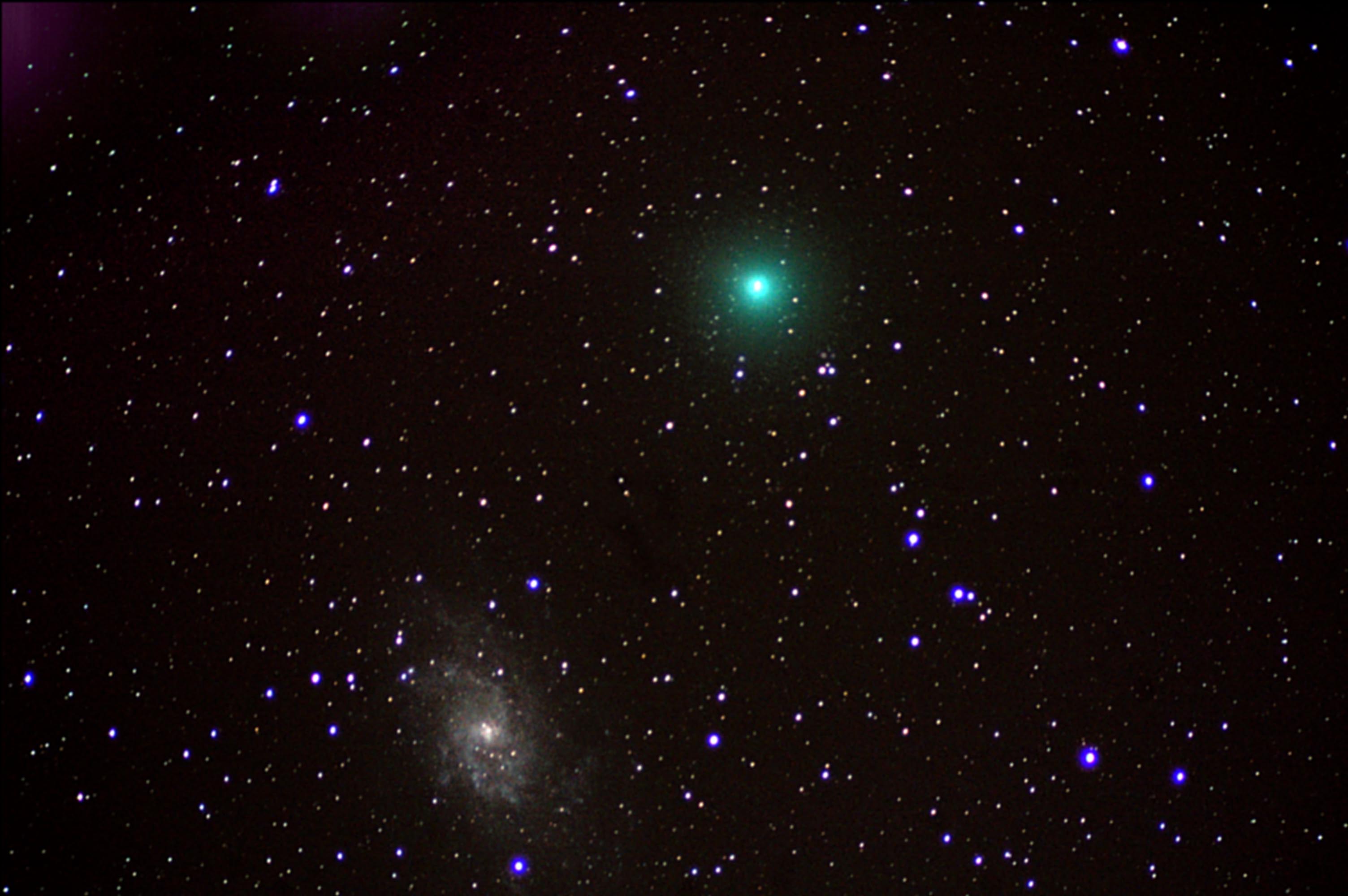 Lorentz and CPT violation has been shown to occur in  Planck-scale theories.

There is a world wide effort to test Lorentz violation with various state-of-the-art technologies.

MiniBooNE sets limits on Lorentz violation on nmne oscillation coefficients. These limits together with MINOS exclude simple Lorentz violation motivated scenario to explain LSND anomaly.

MiniBooNE, LSND, MINOS, IceCube, and Double Chooz set stringent limits on Lorentz violation in neutrino sector in terrestrial level.
Thank you for your attention!
56
Teppei Katori
11/27/13
backup
57
Teppei Katori
11/27/13
2. Comment: Is there preferred frame?
As we see, all observers are related with observer’s Lorentz transformation, so there is no special “preferred” frame (all observer’s are consistent)

But there is a frame where universe looks isotropic even with a Lorentz violating vector field. You may call that is the “preferred frame”, and people often speculate the frame where CMB looks isotropic is such a frame (called “CMB frame”).

However, we are not on CMB frame (e.g., dipole term of WMAP is nonzero), so we expect anisotropy by lab experiments even CMB frame is the preferred frame.
58
Teppei Katori
11/27/13
2. What is CPT violation?
CPT symmetry is the invariance under the CPT transformation
T: time reversal
P: parity transformation
C: charge conjugation
59
Teppei Katori
11/27/13
2. What is CPT violation?
Jost, Helv.Phys.Acta.30(1957)409
CPT symmetry is the invariance under the CPT transformation


CPT is the perfect symmetry of the Standard Model, due to CPT theorem
CPT theorem
If the relativistic transformation law and the weak microcausality holds in a real neighbourhood of a Jost point, the CPT condition holds everywhere.
number of Lorentz indices 
 always even number
CPT phase = (-1)n
60
Teppei Katori
11/27/13
2. What is CPT violation?
CPT symmetry is the invariance under the CPT transformation


CPT is the perfect symmetry of the Standard Model, due to CPT theorem
CPT-even
CPT-odd
QED
Weak
QCD
61
Teppei Katori
11/27/13
2. What is CPT violation?
CPT symmetry is the invariance under the CPT transformation


CPT is the perfect symmetry of the Standard Model, due to CPT theorem
CPT-even
CPT-odd
QED
Weak
Lorentz violation
QCD
CPT-odd Lorentz violating coefficients (odd number Lorentz indices, e.g., am , glmn )
CPT-even Lorentz violating coefficients (even number Lorentz indices, e.g., cmn , kabmn )
62
Teppei Katori
11/27/13
4. Neutrino oscillations, natural interferometers
n1
n2
Neutrino oscillation is an interference experiment (cf. double slit experiment)
screen
slits
light source
interference pattern
For double slit experiment, if path n1 and path n2 have different length, they have different phase rotations and it causes interference.
63
Teppei Katori
11/27/13
4. Neutrino oscillations, natural interferometers
nm
Neutrino oscillation is an interference experiment (cf. double slit experiment)
nm
If 2 neutrino Hamiltonian eigenstates, n1 and n2, have different phase rotation, they cause quantum interference.
64
Teppei Katori
11/27/13
4. Neutrino oscillations, natural interferometers
n1
n2
nm
Neutrino oscillation is an interference experiment (cf. double slit experiment)
Um1
nm
Ue1*
n2
n1
If 2 neutrino Hamiltonian eigenstates, n1 and n2, have different phase rotation, they cause quantum interference.

If n1 and n2, have different mass, they have different velocity, so thus different phase rotation.
65
Teppei Katori
11/27/13
4. Neutrino oscillations, natural interferometers
n1
n2
nm
Neutrino oscillation is an interference experiment (cf. double slit experiment)
ne

ne

ne
Um1
nm
Ue1*
ne
If 2 neutrino Hamiltonian eigenstates, n1 and n2, have different phase rotation, they cause quantum interference. 

If n1 and n2, have different mass, they have different velocity, so thus different phase rotation.

The detection may be different flavor (neutrino oscillations).
66
Teppei Katori
11/27/13
4. Lorentz violation with neutrino oscillation
nm
Neutrino oscillation is an interference experiment (cf. double slit experiment)
nm
If 2 neutrino Hamiltonian eigenstates, n1 and n2, have different phase rotation, they cause quantum interference.
67
Teppei Katori
11/27/13
4. Lorentz violation with neutrino oscillation
n1
n2
nm
Neutrino oscillation is an interference experiment (cf. double slit experiment)
Um1
nm
Ue1*
n2
n1
If 2 neutrino Hamiltonian eigenstates, n1 and n2, have different phase rotation, they cause quantum interference. 

If n1 and n2, have different coupling with Lorentz violating field, neutrinos also oscillate. 
The sensitivity of neutrino oscillation is comparable the target scale of Lorentz violation (<10-19GeV).
68
Teppei Katori
11/27/13
4. Lorentz violation with neutrino oscillation
n1
n2
nm
Neutrino oscillation is an interference experiment (cf. double slit experiment)
ne

ne

ne
nm

nm

nm
Um1
nm
Um1*
Ue1*
nm
ne
If 2 neutrino Hamiltonian eigenstates, n1 and n2, have different phase rotation, they cause quantum interference. 

If n1 and n2, have different coupling with Lorentz violating field, neutrinos also oscillate. 
The sensitivity of neutrino oscillation is comparable the target scale of Lorentz violation (<10-19GeV).

 If neutrino oscillation is caused by Lorentz violation, interference pattern (oscillation probability) may have sidereal time dependence.
69
Teppei Katori
11/27/13
MiniBooNE collaboration,PRL110(2013)161801
2. MiniBooNE
MiniBooNE observed event excesses in both mode

Neutrino mode
162.0 ± 28.1 ± 38.7  (3.4s)  

Antineutrino mode
78.9 ± 20.0 ± 20.3  (2.8s)
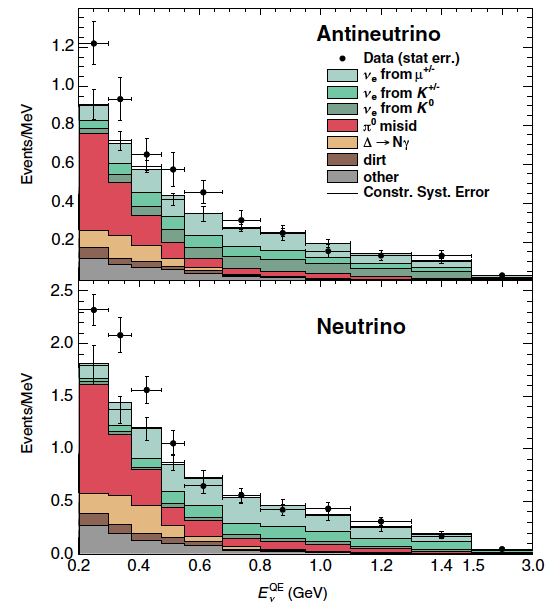 Teppei Katori
70
11/27/13
MiniBooNE collaboration,PRL110(2013)161801
2. MiniBooNE
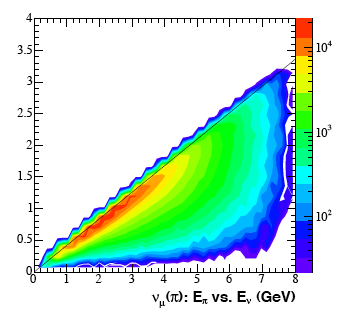 En (GeV)
En = 0.43 Ep
Ep(GeV)
MiniBooNE observed event excesses in both mode

Neutrino mode
162.0 ± 28.1 ± 38.7  (3.4s)  

Antineutrino mode
78.9 ± 20.0 ± 20.3  (2.8s)
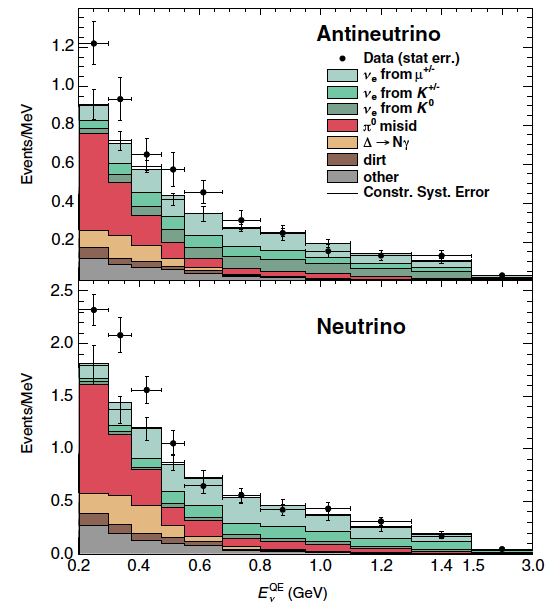 ne from m decay is constrained from nmCCQE measurement
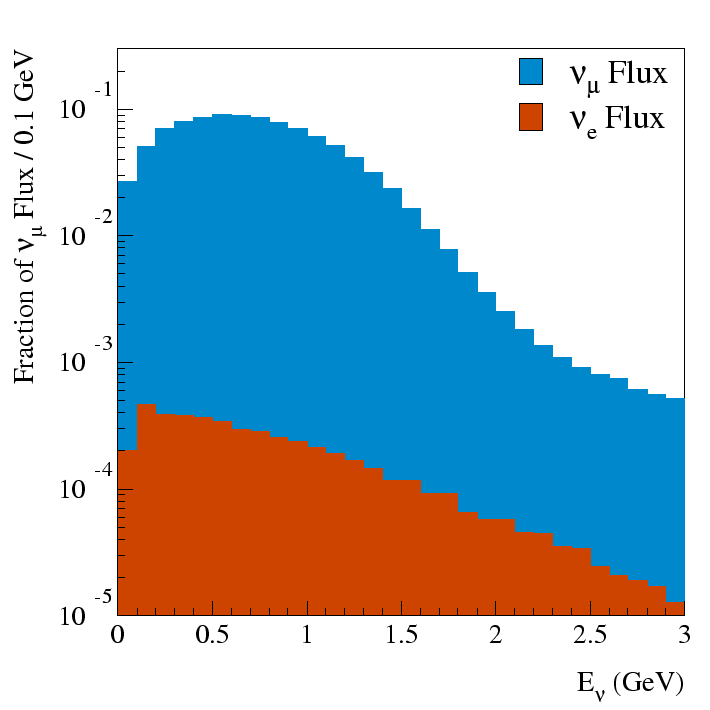 p  m nm
En-Ep space
m  e nm ne
Teppei Katori
71
11/27/13
MiniBooNE collaboration,PRL110(2013)161801
2. MiniBooNE
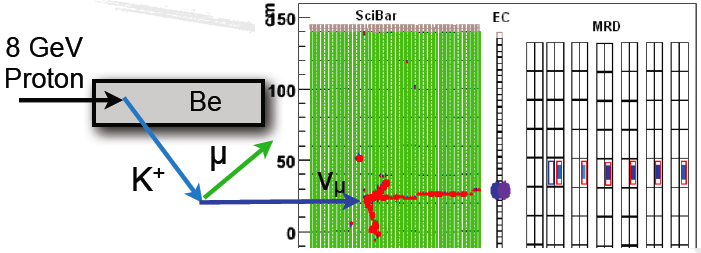 SciBooNE 3 track event
MiniBooNE observed event excesses in both mode

Neutrino mode
162.0 ± 28.1 ± 38.7  (3.4s)  

Antineutrino mode
78.9 ± 20.0 ± 20.3  (2.8s)
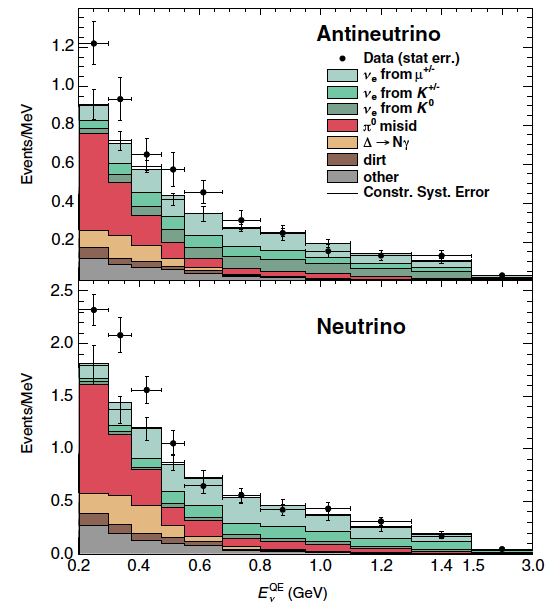 ne from m decay is constrained from nmCCQE measurement
SciBooNE collaboration
PRD84(2011)012009
ne from K decay is constrained from high energy nm event measurement in SciBooNE
Teppei Katori
72
11/27/13
MiniBooNE collaboration,PRL110(2013)161801
2. MiniBooNE
1. LSND
 2. MiniBooNE
 3. OscSNS
 4. MiniBooNE+
 5. MicroBooNE
 6. Sterile neutrino
MiniBooNE observed event excesses in both mode

Neutrino mode
162.0 ± 28.1 ± 38.7  (3.4s)  

Antineutrino mode
78.9 ± 20.0 ± 20.3  (2.8s)
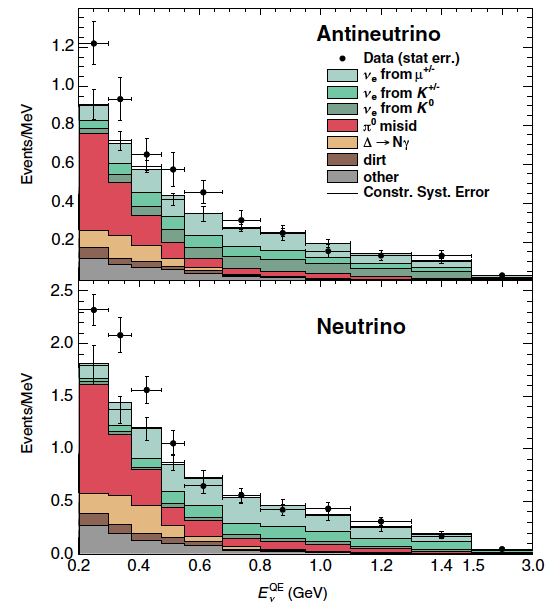 Asymmetric decay
ne from m decay is constrained from nmCCQE measurement
po
po
NCpo event
ne from K decay is constrained from high energy nm event measurement in SciBooNE
Radiative D-decay (DNg) rate is constrained from measured NCpo
Asymmetric po decay is constrained from measured CCpo rate (pog)
Teppei Katori
73
11/27/13
MiniBooNE collaboration,PRL110(2013)161801
2. MiniBooNE
1. LSND
 2. MiniBooNE
 3. OscSNS
 4. MiniBooNE+
 5. MicroBooNE
 6. Sterile neutrino
MiniBooNE observed event excesses in both mode

Neutrino mode
162.0 ± 28.1 ± 38.7  (3.4s)  

Antineutrino mode
78.9 ± 20.0 ± 20.3  (2.8s)
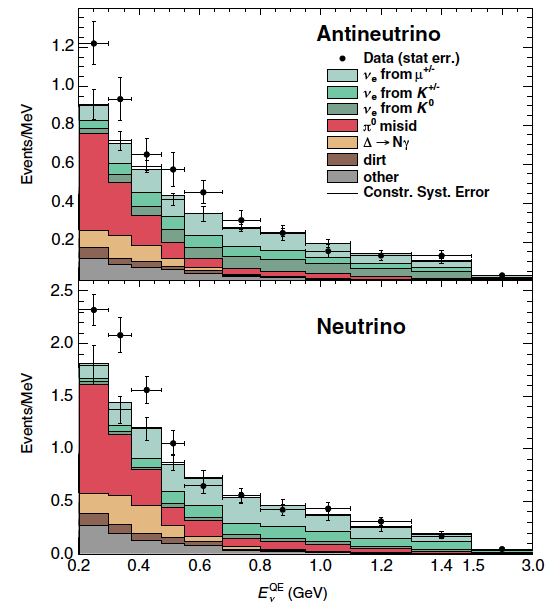 ne from m decay is constrained from nmCCQE measurement
dirt rate is measured from dirt enhanced data sample
ne from K decay is constrained from high energy nm event measurement in SciBooNE
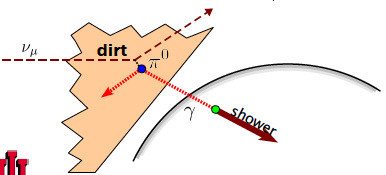 Radiative D-decay (DNg) rate is constrained from measured NCpo
Asymmetric po decay is constrained from measured CCpo rate (pog)
Teppei Katori
74
11/27/13
MiniBooNE collaboration,PRL110(2013)161801
2. MiniBooNE
1. LSND
 2. MiniBooNE
 3. OscSNS
 4. MiniBooNE+
 5. MicroBooNE
 6. Sterile neutrino
MiniBooNE observed event excesses in both mode

Neutrino mode
162.0 ± 28.1 ± 38.7  (3.4s)  

Antineutrino mode
78.9 ± 20.0 ± 20.3  (2.8s)
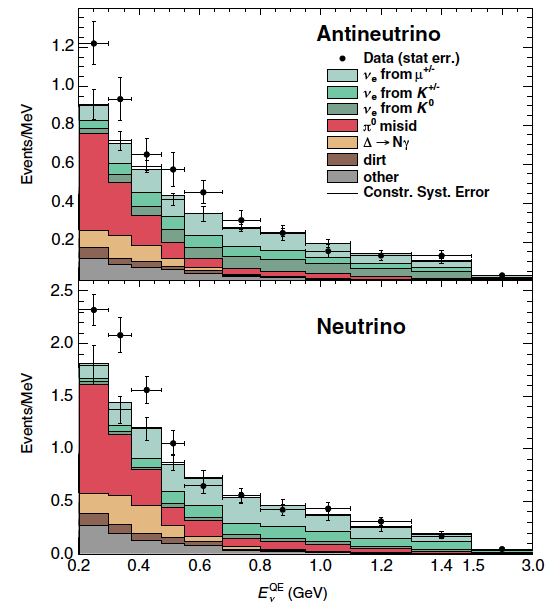 ne from m decay is constrained from nmCCQE measurement
dirt rate is measured from dirt enhanced data sample
ne from K decay is constrained from high energy nm event measurement in SciBooNE
Radiative D-decay (DNg) rate is constrained from measured NCpo
All backgrounds are measured in other data sample and their errors are constrained!
Asymmetric po decay is constrained from measured CCpo rate (pog)
Teppei Katori
75
11/27/13
6. Lorentz violation with MiniBooNE
Kostelecký and Mewes
PRD70(2004)076002
Sidereal variation of neutrino oscillation probability for MiniBooNE (5 parameters)





Expression of 5 observables (14 SME parameters)
coordinate dependent direction vector (depends on the latitude of  FNAL, location of BNB and MiniBooNE detector)
76
Teppei Katori
11/27/13
[Speaker Notes: You can at most find 5 constraint for 14 free parameters]